ᎣᏏᏲ
ᏐᏁᎵᏁ  ᏣᎳᎩ ᎠᏕᎶᏆᏍᏗ
ᏐᏁᎵᏁ  ᏣᎳᎩ ᎠᏕᎶᏆᏍᏗ
ᎢᏓᎴᎾ- Let’s begin
ᏣᎳᎩ ᎢᏗᏬᏂ- Let’s talk Cherokee
ᏐᏁᎵᏁ  ᏣᎳᎩ ᎠᏕᎶᏆᏍᏗ
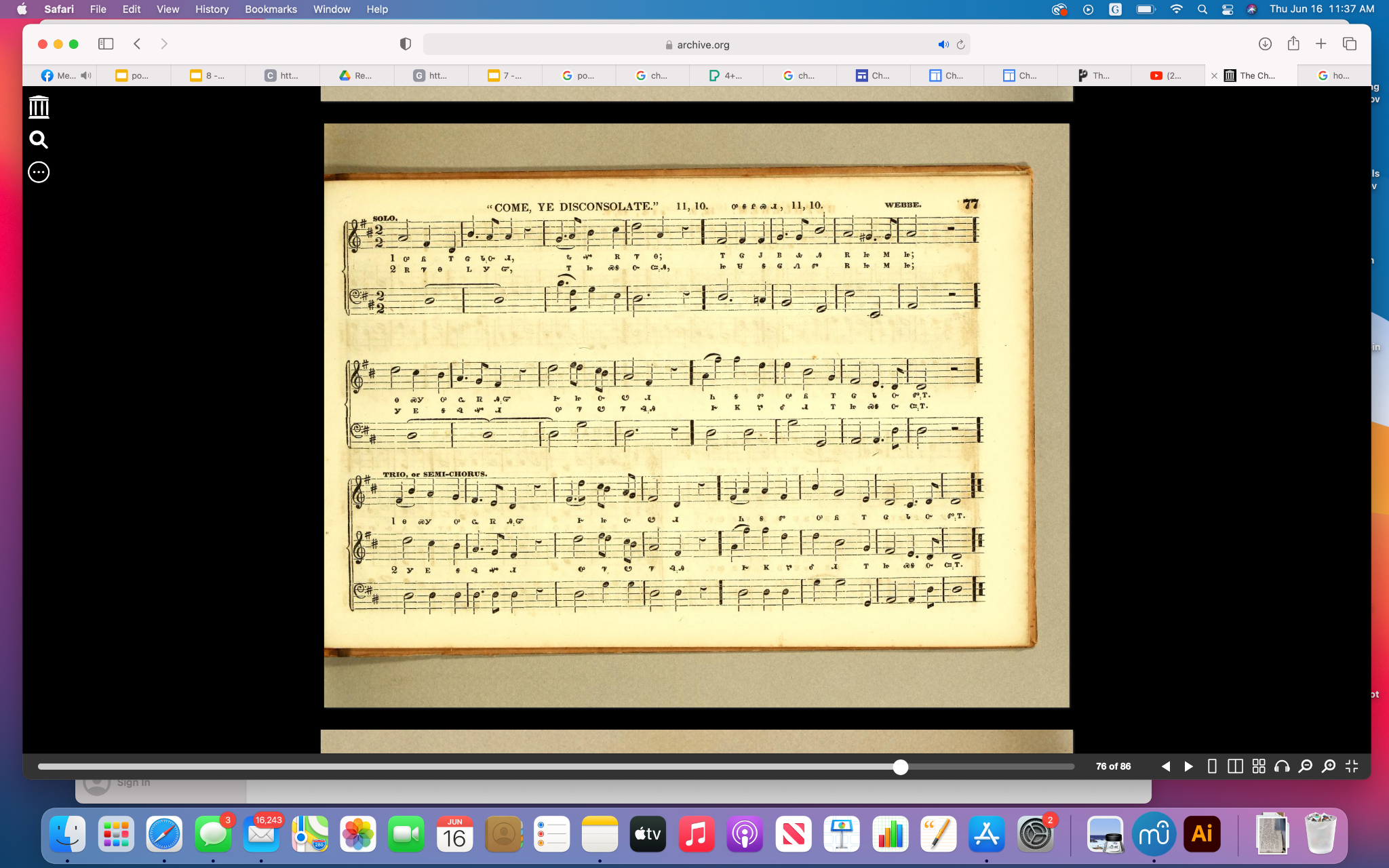 ᎤᏲ ᎢᏣᏓᏅᏗ, ᎿᏉ ᎡᏤᎾ;
ᎢᏣᎫᏴᎲᎯ ᎡᏥᎷᏥ;
ᎾᏍᎩ ᎤᏩᏒᎯᏳ ᎨᏥᏅᏬᏗ.
ᏂᎦᏛ ᎤᏲ ᎢᏣᏓᏅᏛᎢ.
Those of you who feel bad, now go;
He paid for you. Come to him. That you may come to him alone; That you may be healed by him alone. All of you who feel bad.
[Speaker Notes: aksdayvhvsg]
ᏐᏁᎵᏁ  ᏣᎳᎩ ᎠᏕᎶᏆᏍᏗ
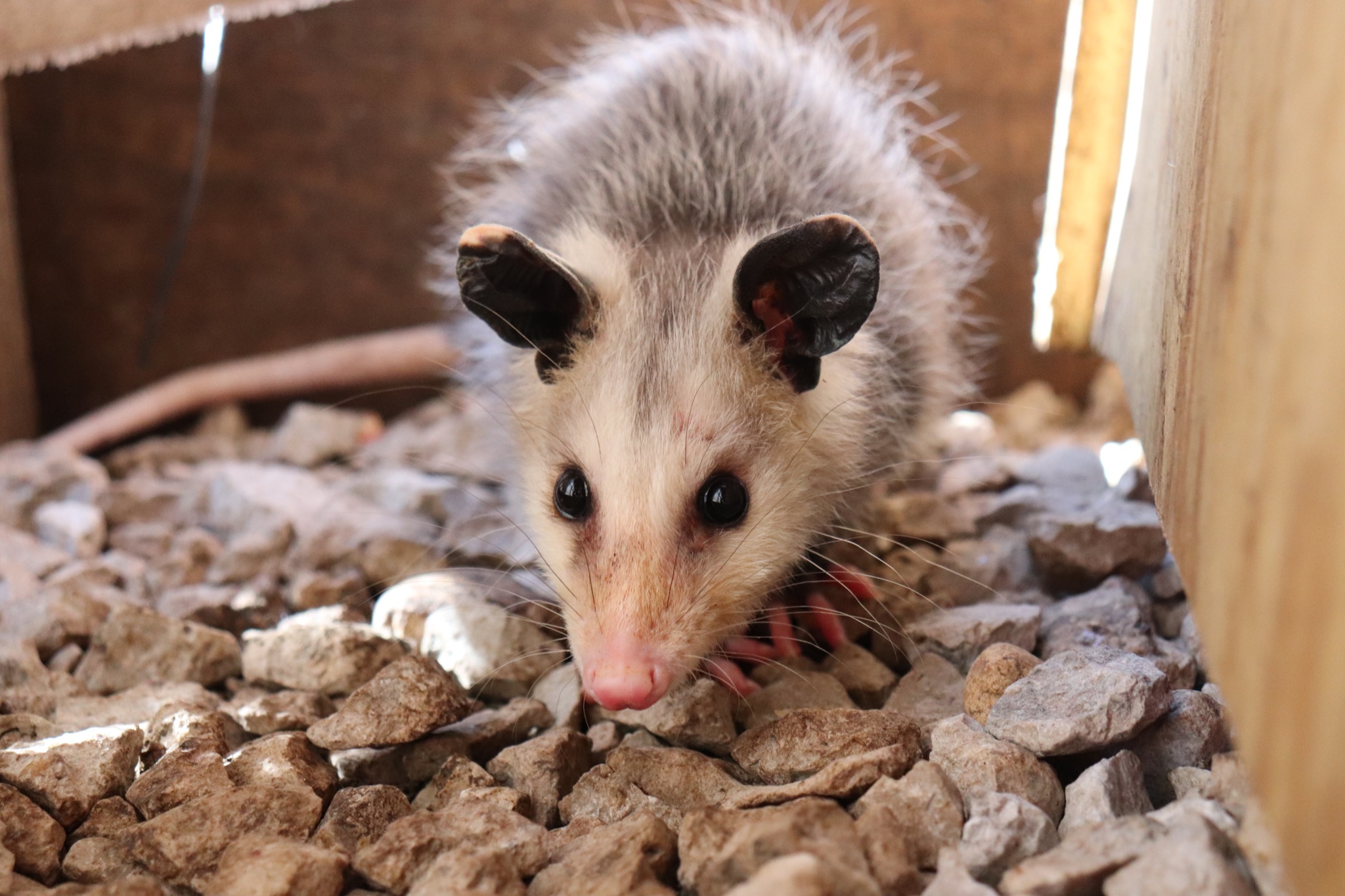 ᎤᏤᏥᏍᏗ ᎧᏴᏐᎵ ᎠᏓᎴᏂᏍᎬ ᎦᏂᏓᏛᎢ ᎢᎦᏅᎯᏓ ᏦᎦᏚ ᏦᏍᎪᎯ ᎦᎵᏉᎩ ᎢᏏᏔᏗᏍᏗ.
From nose to the base of the tail, the possum is 13 to 37 inches long.
ᏐᏁᎵᏁ  ᏣᎳᎩ ᎠᏕᎶᏆᏍᏗ
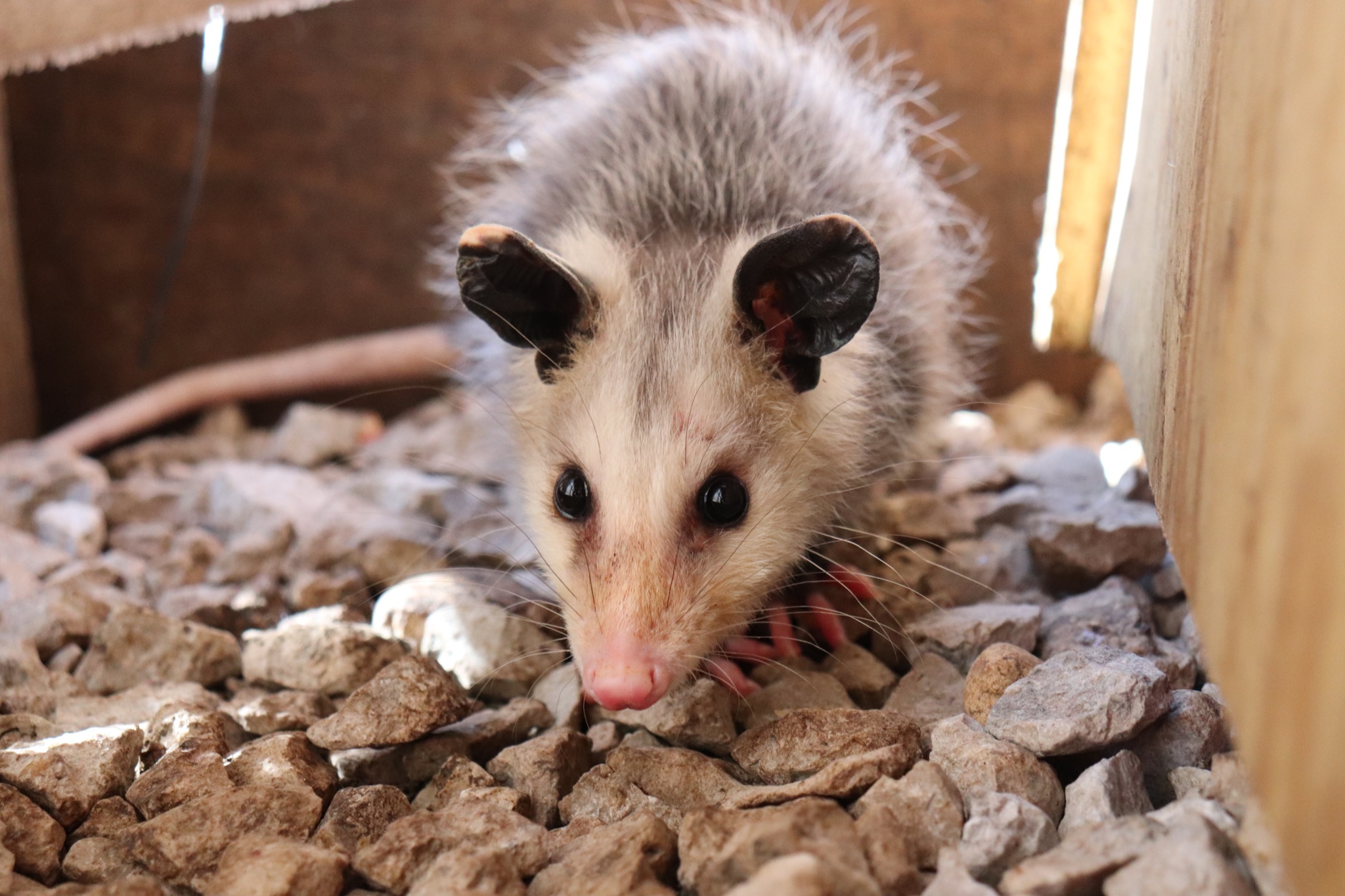 ᎦᏂᏓᏛ ᎤᏰᎸᎭ ᎠᎴ ᎦᏅᎯᏒ ᏐᏁᎵ ᎠᎴ ᏐᏁᎳᏚ ᎢᏏᏔᏗᏍᏗ.
The tail is naked and between 9 and 19 inches long.
ᏐᏁᎵᏁ  ᏣᎳᎩ ᎠᏕᎶᏆᏍᏗ
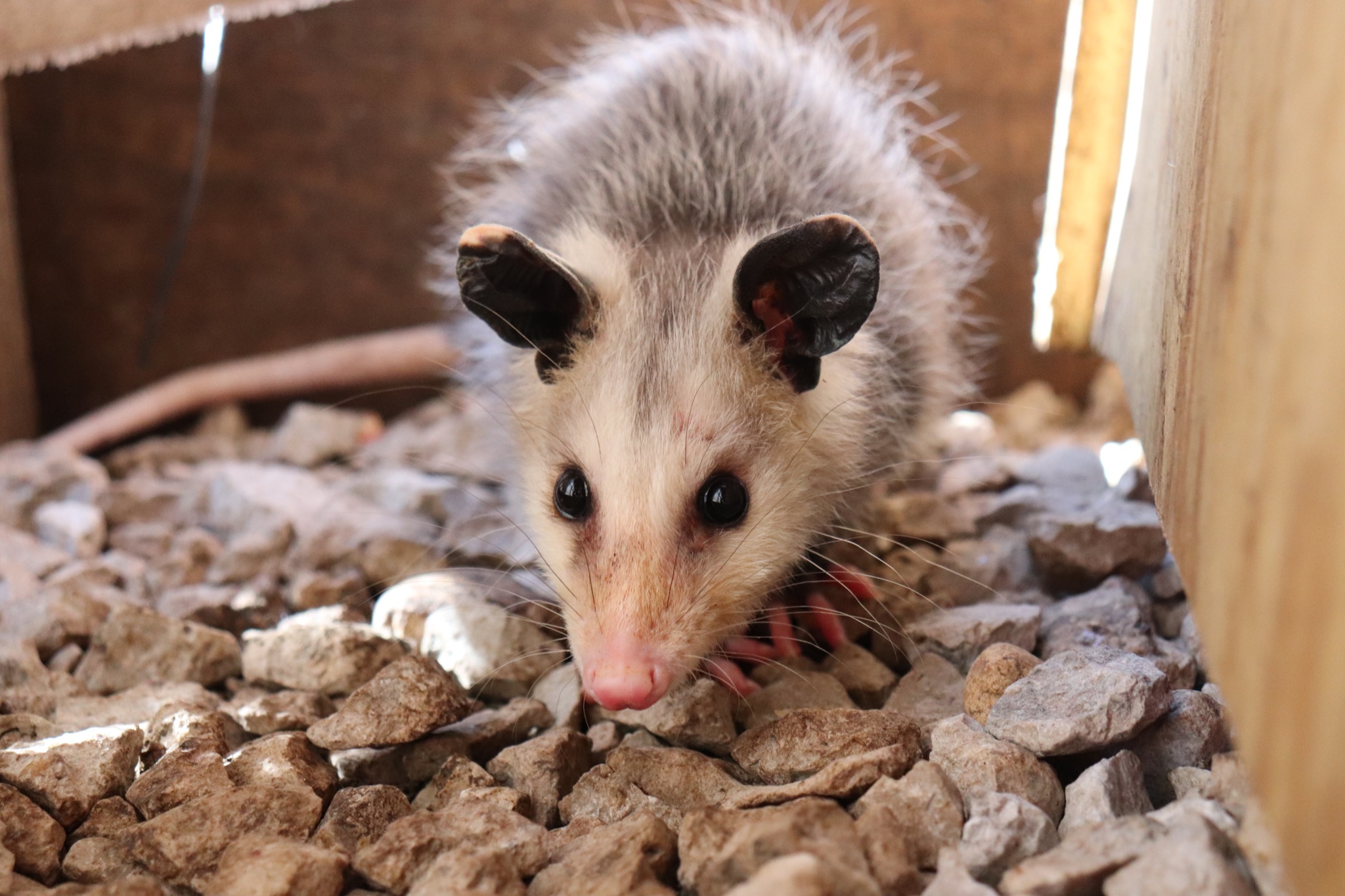 ᏚᏩᏂᎦᏢ ᎠᎴ ᏧᏓᎴᏅᏓ ᎪᎱᏍᏗ ᏱᎦᏇᏅᎾ ᎦᏂᏓᏛ.
Branches and various things it wraps around the tail.
ᏐᏁᎵᏁ  ᏣᎳᎩ ᎠᏕᎶᏆᏍᏗ
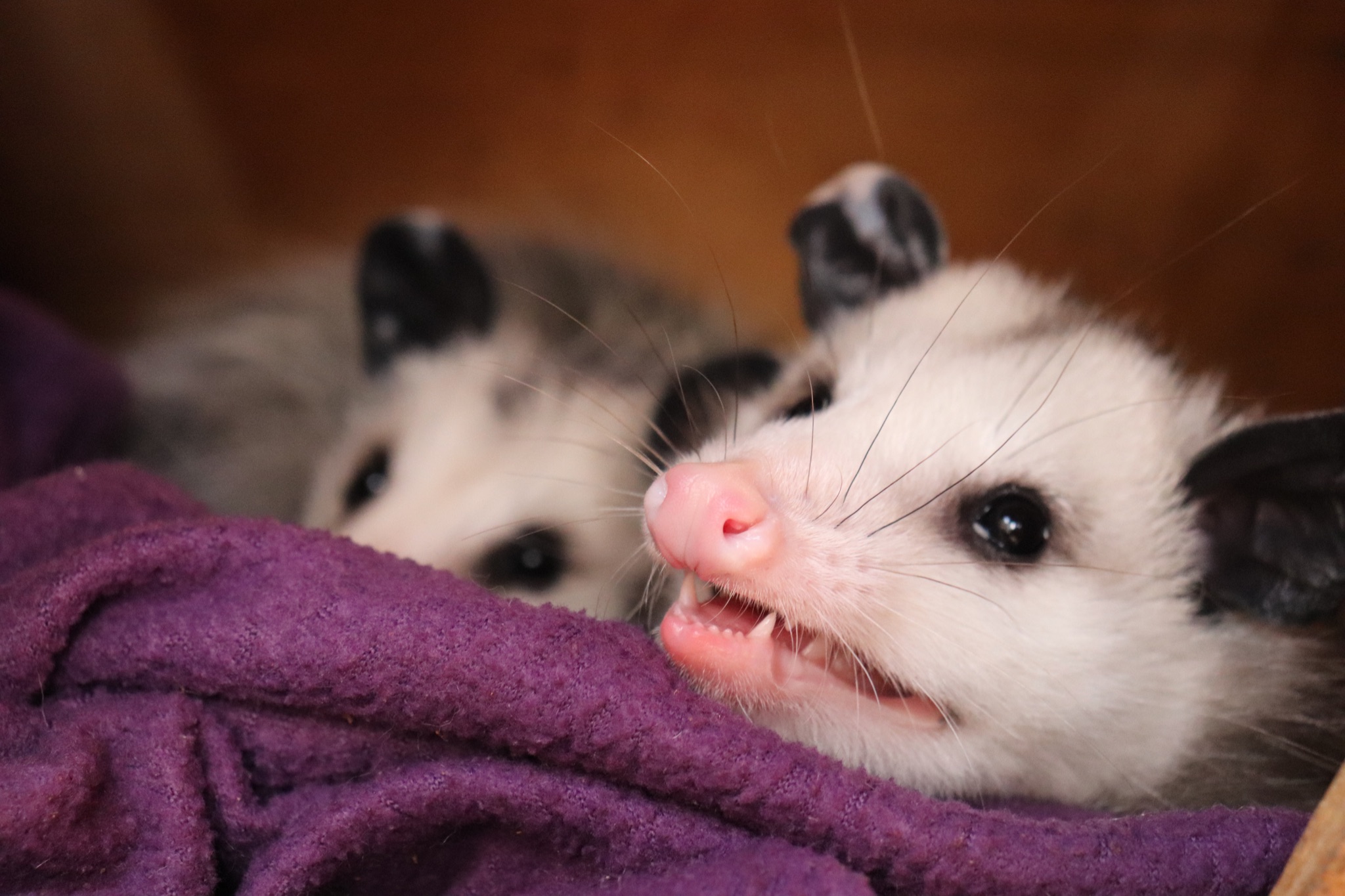 ᎬᎿᎨ ᎤᏍᎪᎸ ᏧᎾᎵᏑᏫᏓ ᎠᎴ ᎤᏍᏗ ᏓᏂᎵᎵᎪ.
It’s gray colored and has small ears.
ᏐᏁᎵᏁ  ᏣᎳᎩ ᎠᏕᎶᏆᏍᏗ
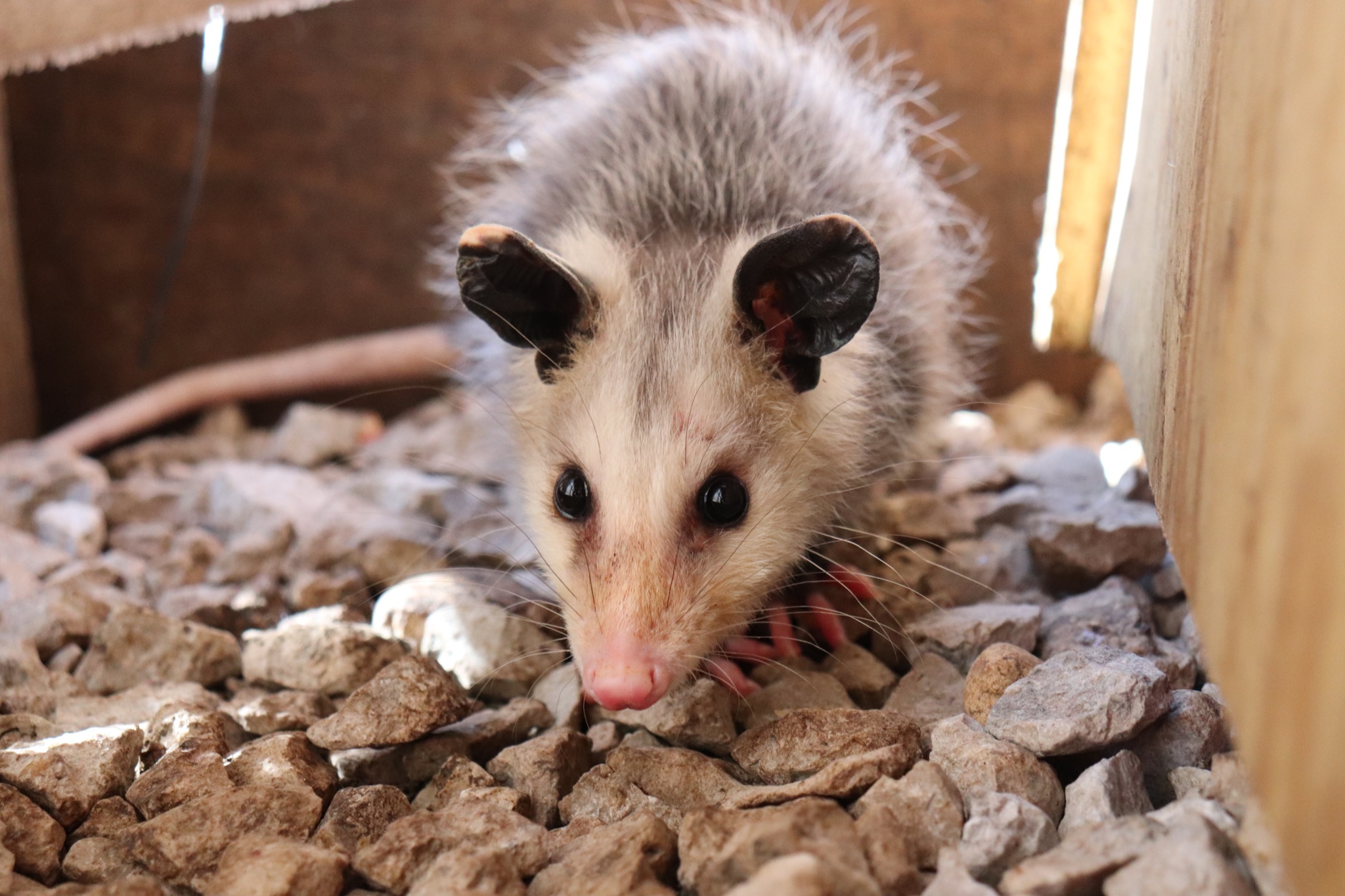 ᎯᏍᎪᎯ ᎢᎦ ᏓᏂᎾᏙᎪ ᎠᎴ ᎬᎿᎨ ᏗᏂᎦᏙᎵ.
They have fifty teeth and black eyes.
ᏐᏁᎵᏁ  ᏣᎳᎩ ᎠᏕᎶᏆᏍᏗ
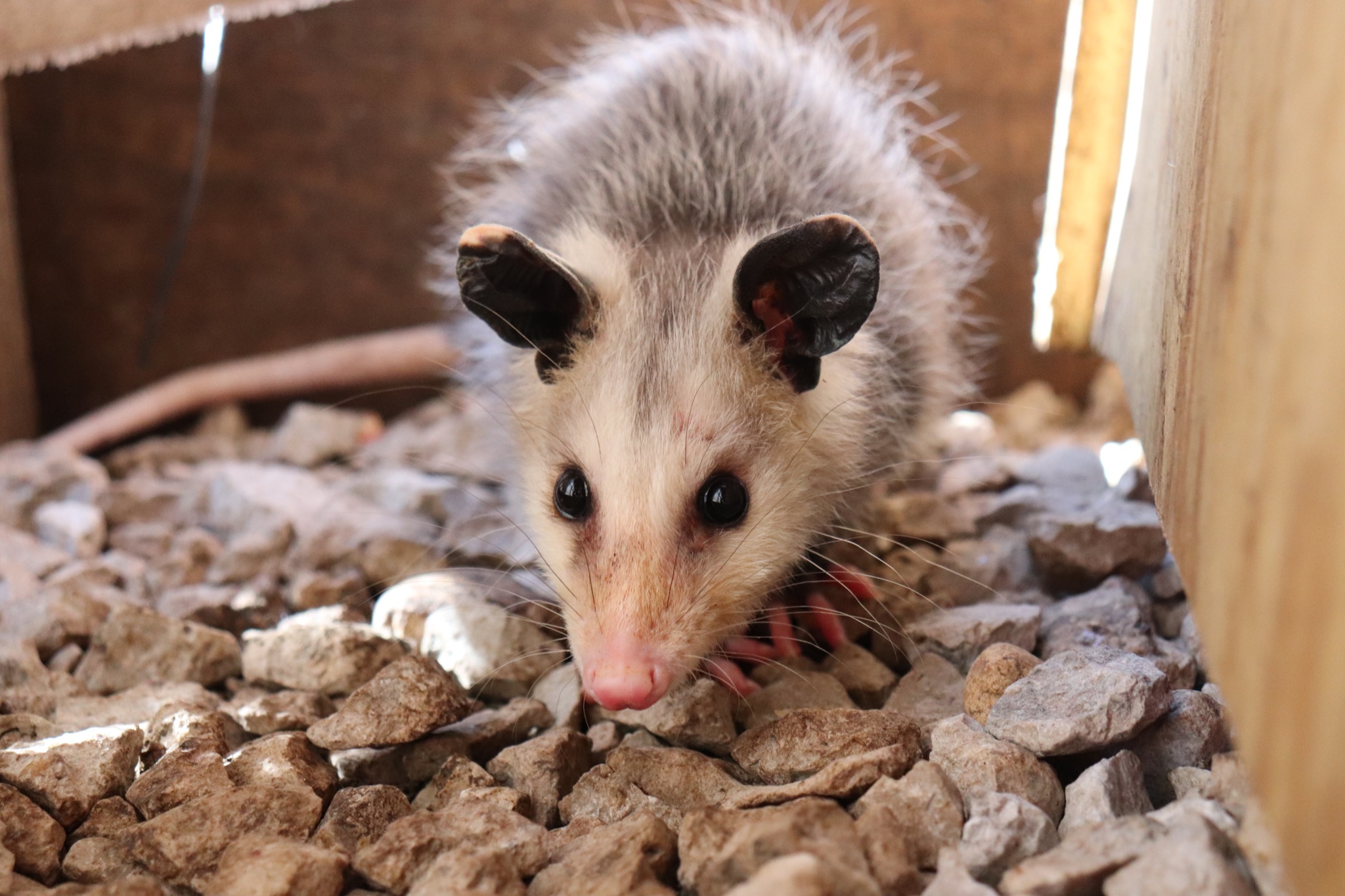 ᏏᏆ ᎤᏤᏥᏍᏗ “marsupials” ᏓᏃᏎᎰ, ᎠᏂᏓ ᎦᏃᏛᎢ ᏓᏂᏃᏙᎰ.
Possums are called “marsupials”, they carry around their young in a pouch.
ᏐᏁᎵᏁ  ᏣᎳᎩ ᎠᏕᎶᏆᏍᏗ
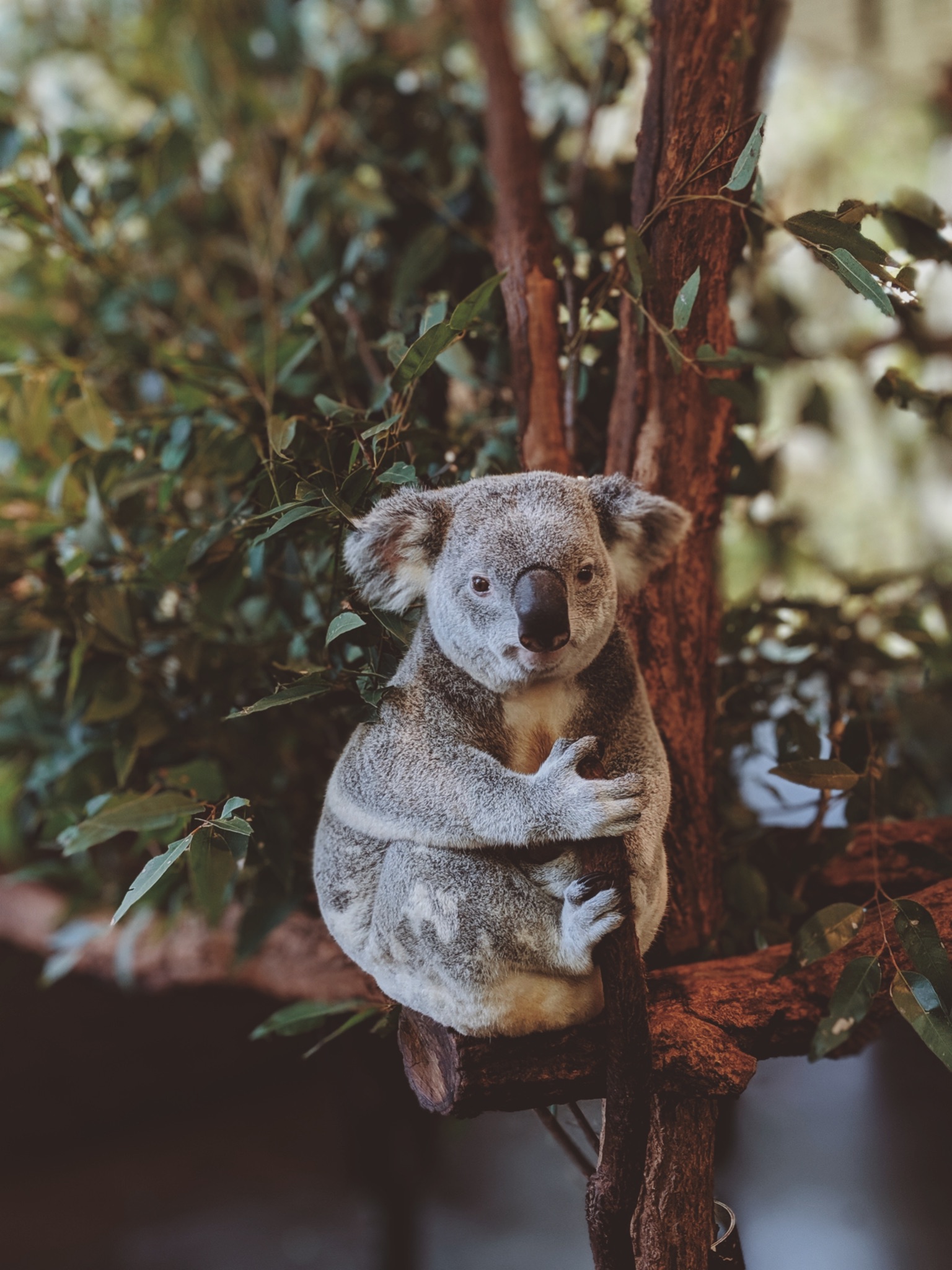 ᏧᎾᏠᏱ ᎪᎠᎳ ᏲᎾ ᎠᎴ ᎤᏜᏩᏓ ᎤᏤᏥᏍᏗ.
Possums are similar to koalas and kangaroos.
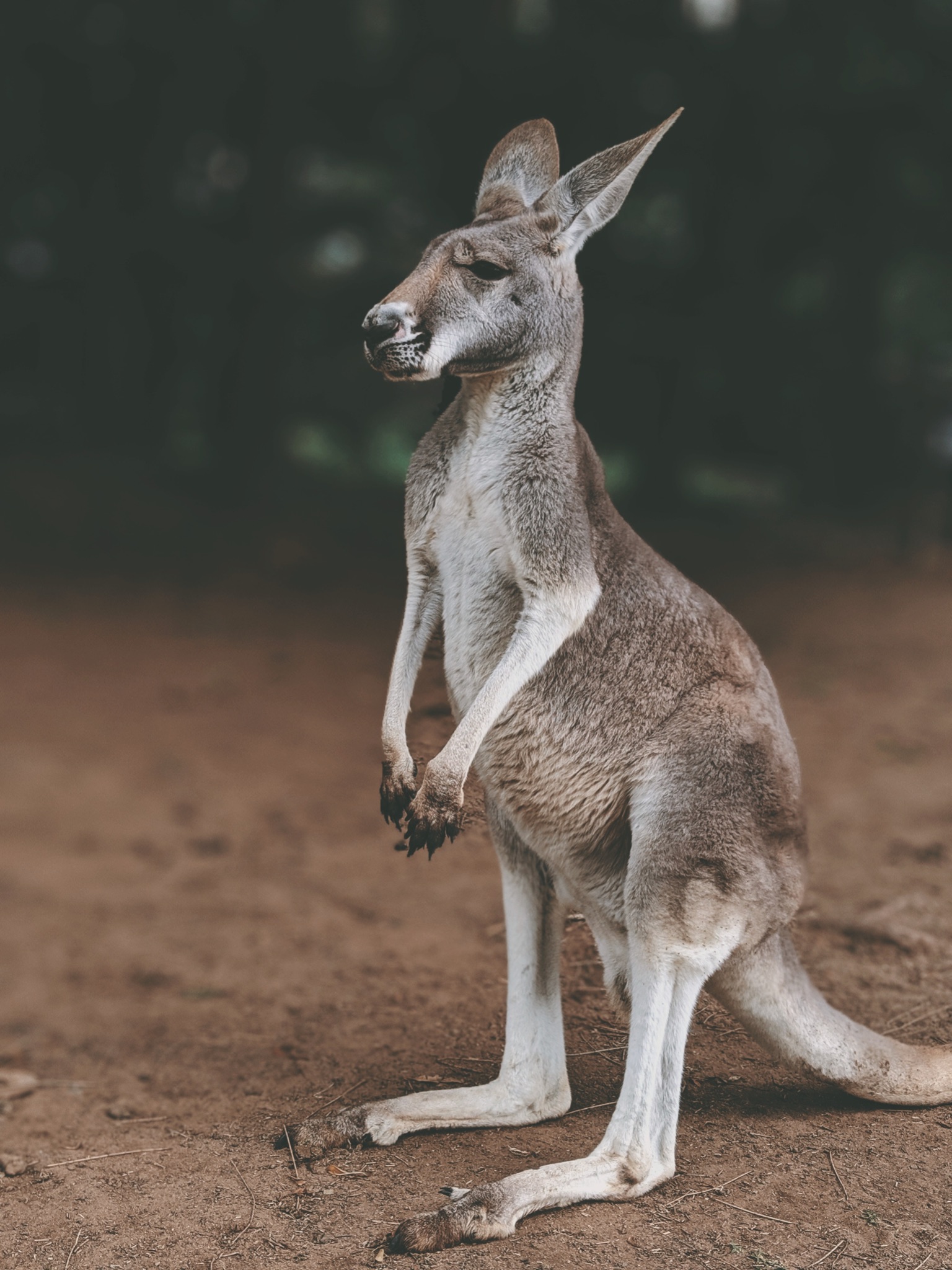 ᏐᏁᎵᏁ  ᏣᎳᎩ ᎠᏕᎶᏆᏍᏗ
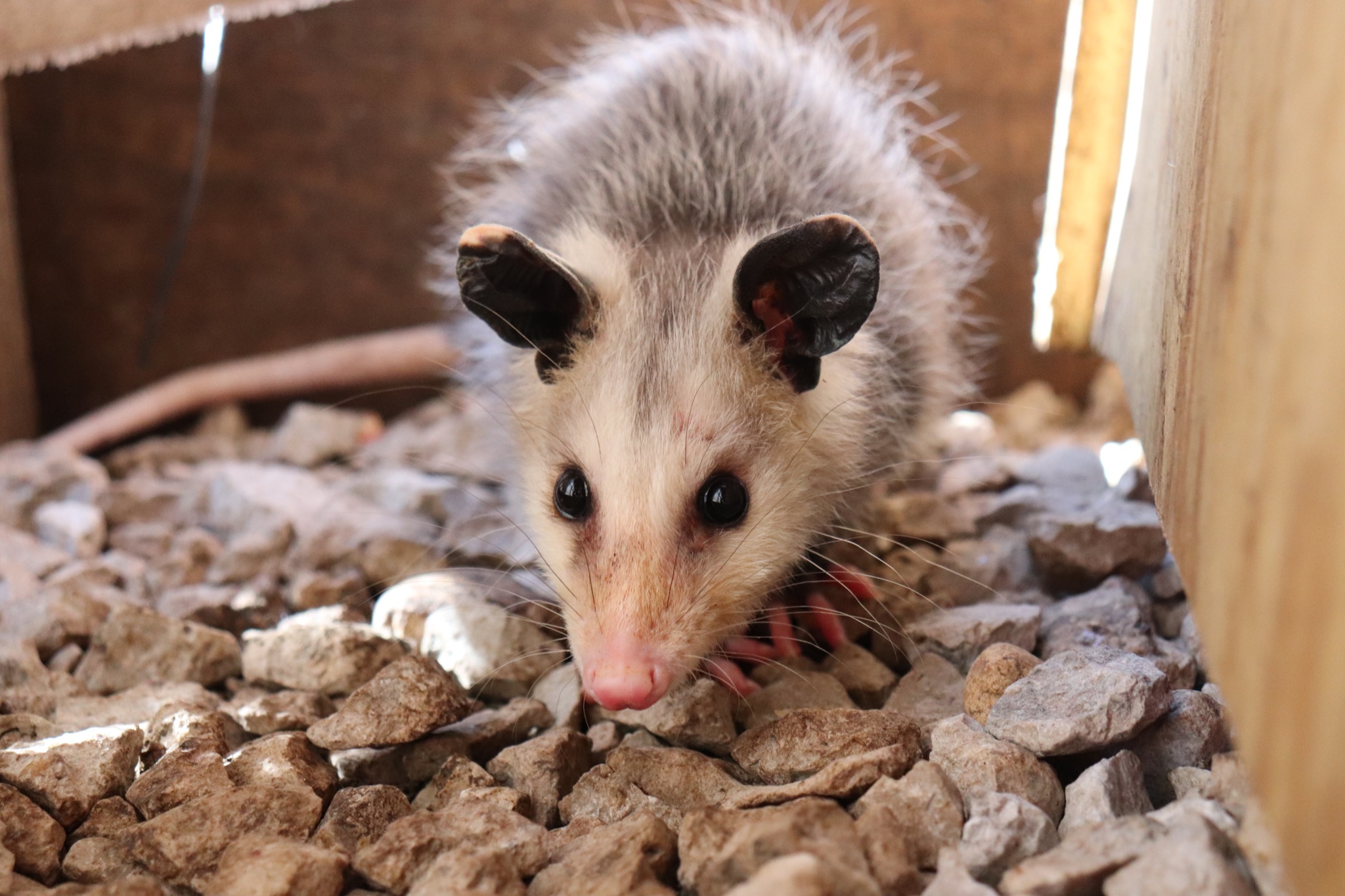 ᎤᏤᏥᏍᏗ ᎤᏅᏒ “marsdupials” ᎠᏁ ᎠᎹᏰᏟ ᏧᏴᏢ.
Possums are the only marsupials in North America.
ᏐᏁᎵᏁ  ᏣᎳᎩ ᎠᏕᎶᏆᏍᏗ
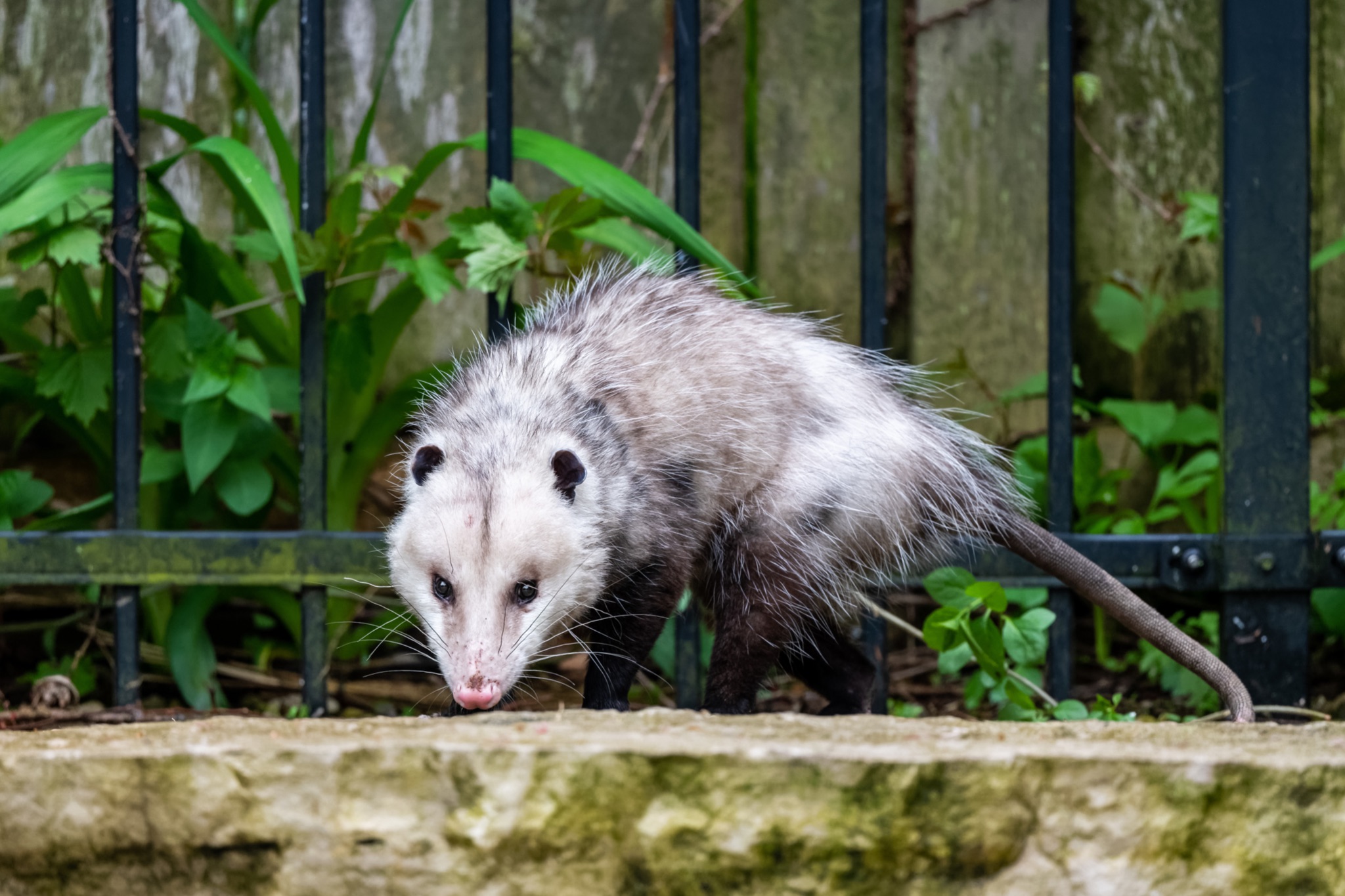 ᎤᏤᏥᏍᏗ ᎢᎾᎨᎢ ᎠᏁᎰ ᎠᎴ ᏒᏃᏱ ᎠᎢᏄᎪᎪ.
Possums live in the woods and come out at night.
ᏐᏁᎵᏁ  ᏣᎳᎩ ᎠᏕᎶᏆᏍᏗ
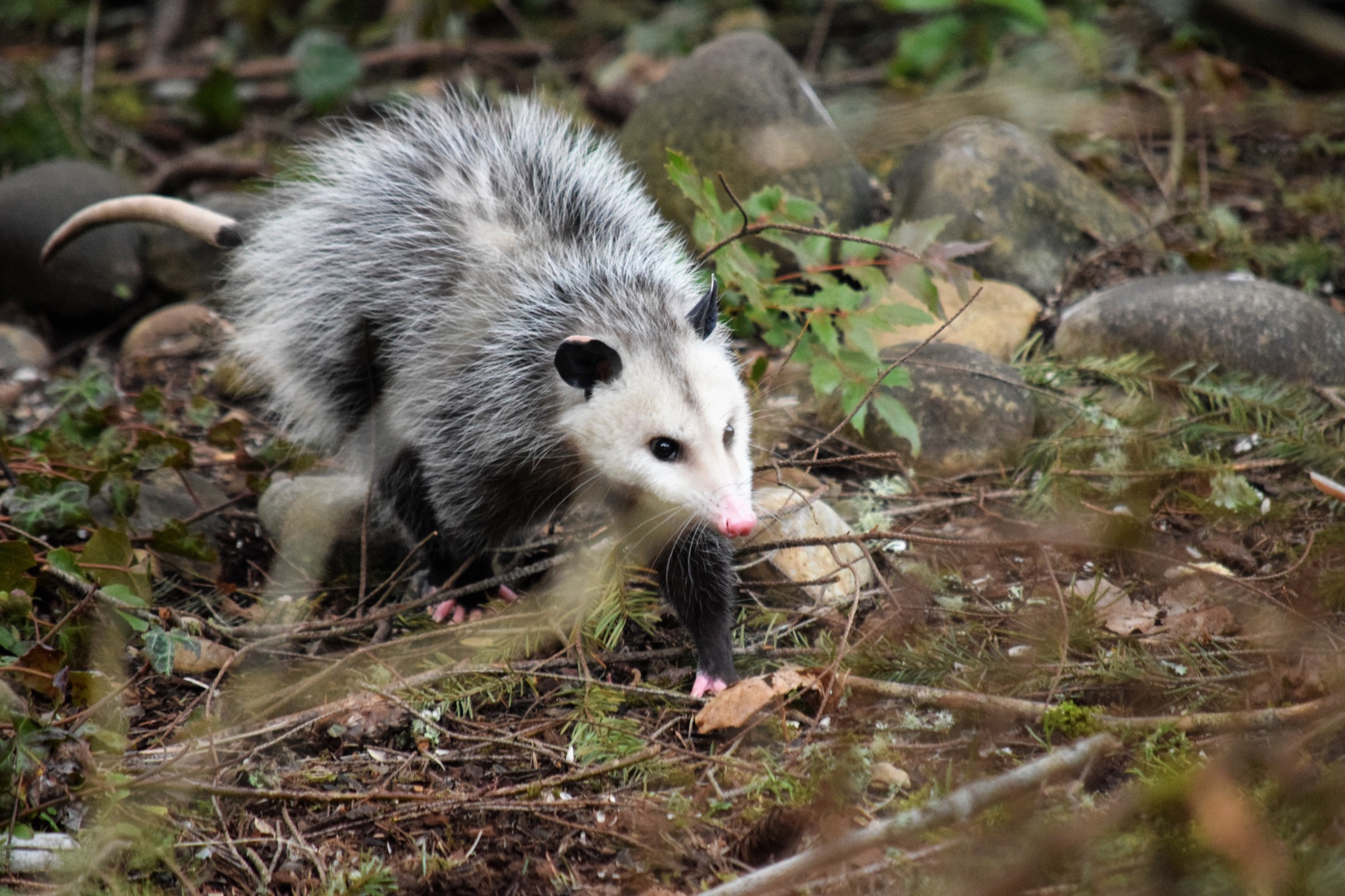 ᏕᎵᎬᎢ ᏓᏂᎵᏙᎰ ᎠᎴᏎᏍᎩᏃ ᎦᏙ ᎥᏍᏊ ᎤᏂᎸᏈᏗ ᎤᏁᏓᏍᏗ.
The climb trees and are also comfortable on the ground.
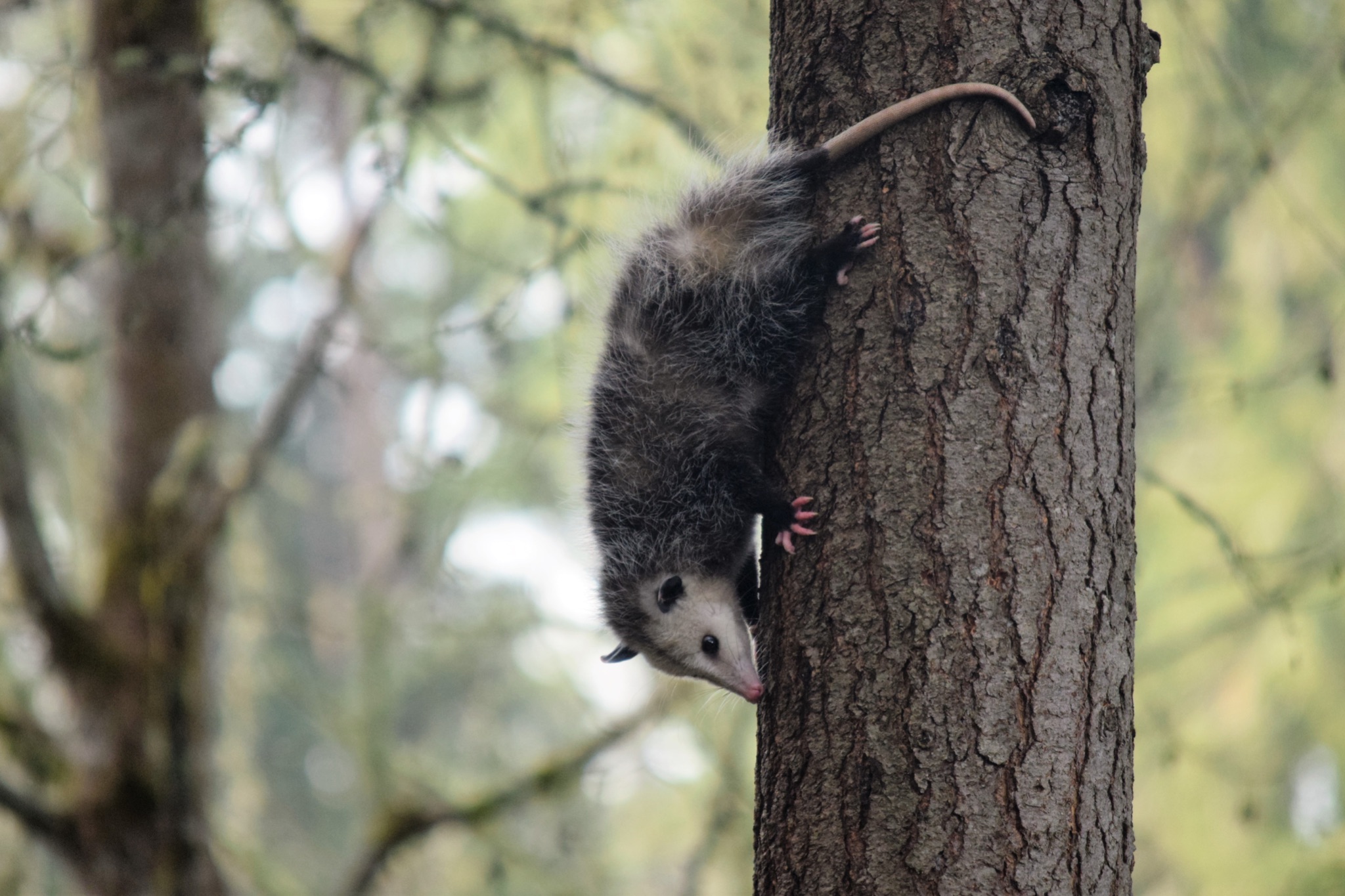 ᏐᏁᎵᏁ  ᏣᎳᎩ ᎠᏕᎶᏆᏍᏗ
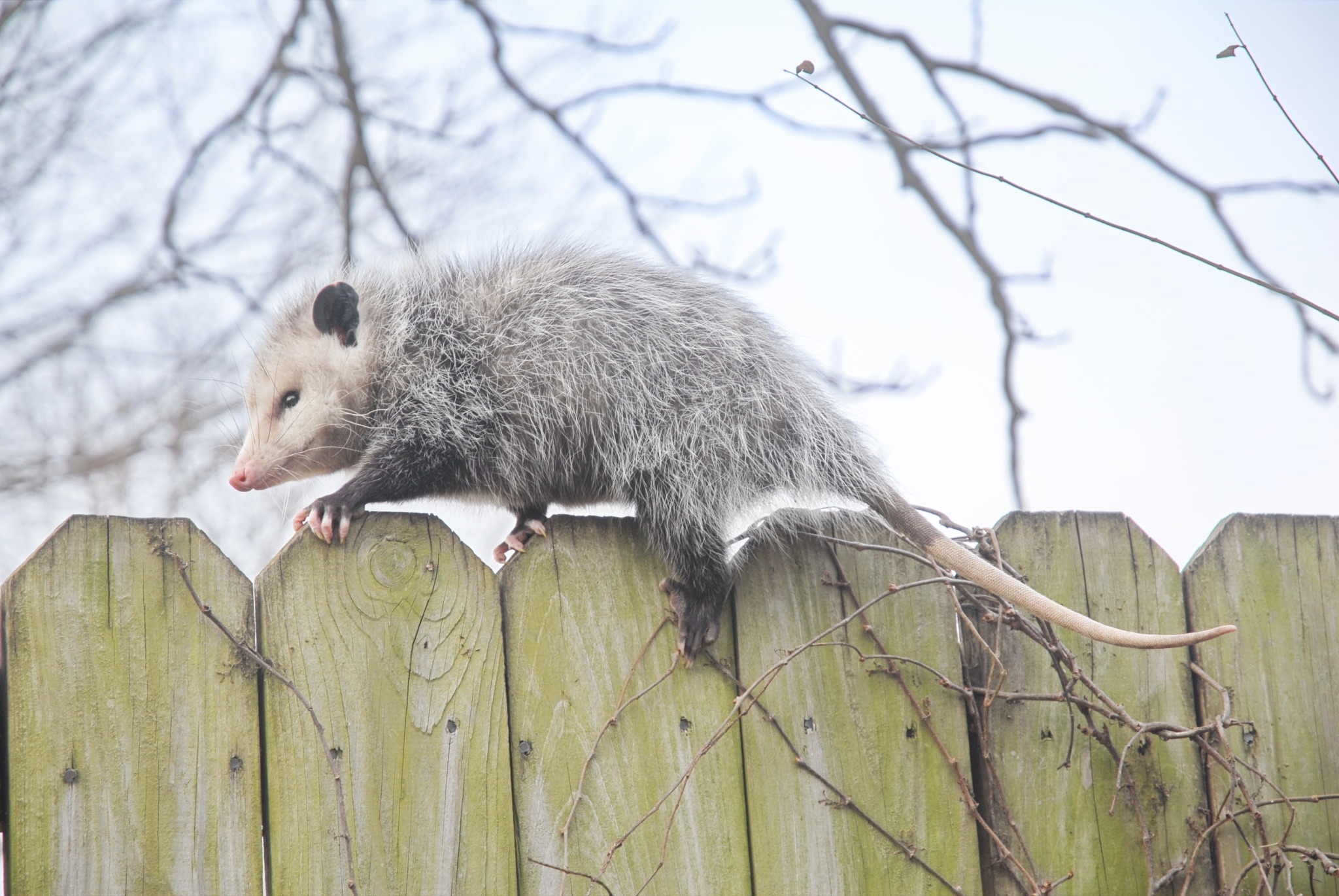 ᎤᏍᎦᏃᎵ ᎨᏐ.
They are slow.
ᏐᏁᎵᏁ  ᏣᎳᎩ ᎠᏕᎶᏆᏍᏗ
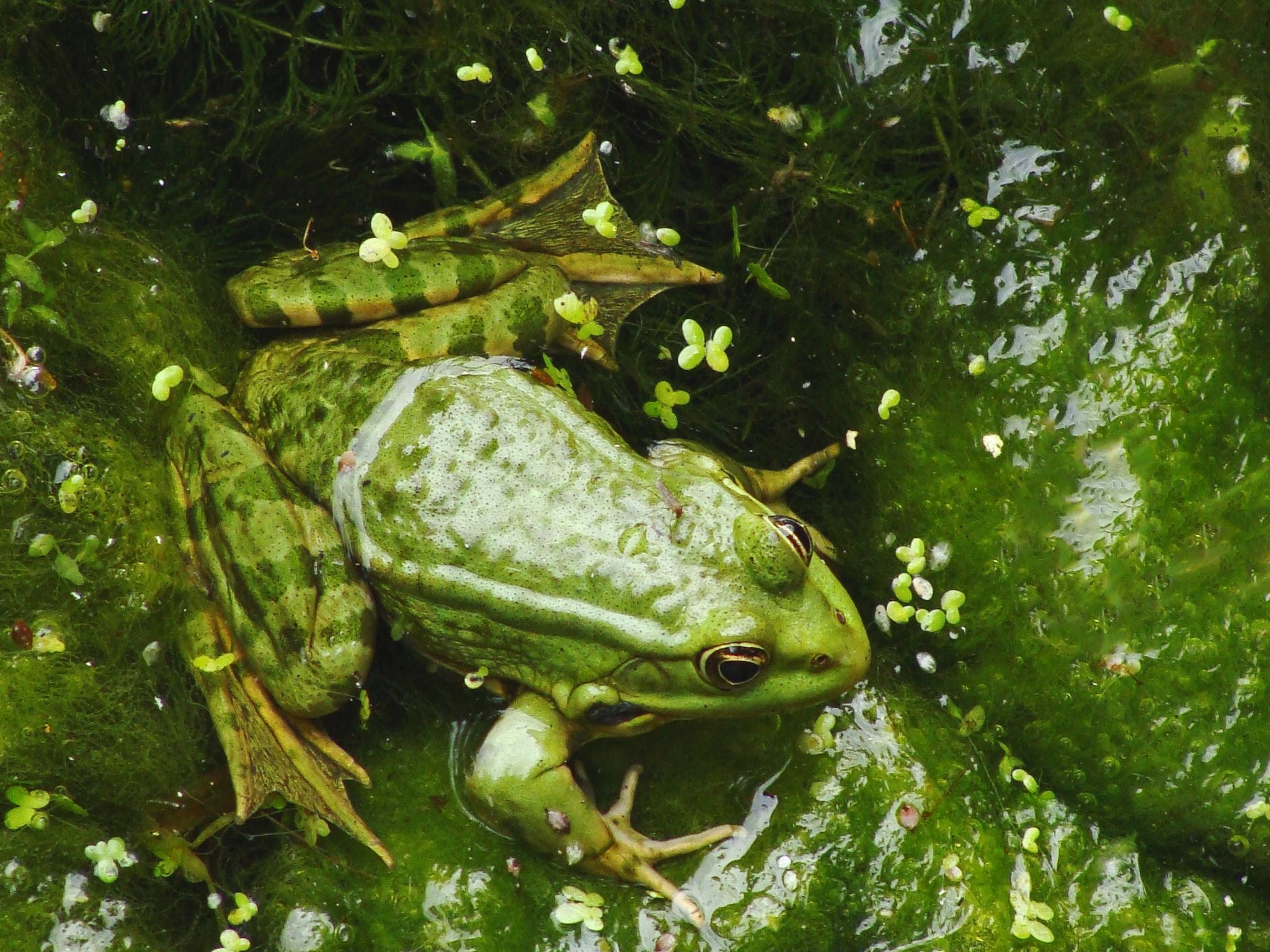 ᎤᏂᎸᏈᏗ ᎤᏂᎩᏍᏗ ᎧᏄᎦᏟ, ᎫᏩ, ᎤᎿᏒᎩ, ᏒᎦᏔ, ᏥᏍᎪᏯ ᏧᏓᎴᎾ, ᏧᏂᏍᏗ ᏥᏍᏆ, ᏧᏪᏥ, ᏩᎶᏏ, ᏘᏲᎭᏟ ᎠᎴ ᏥᏍᏛᎾ.
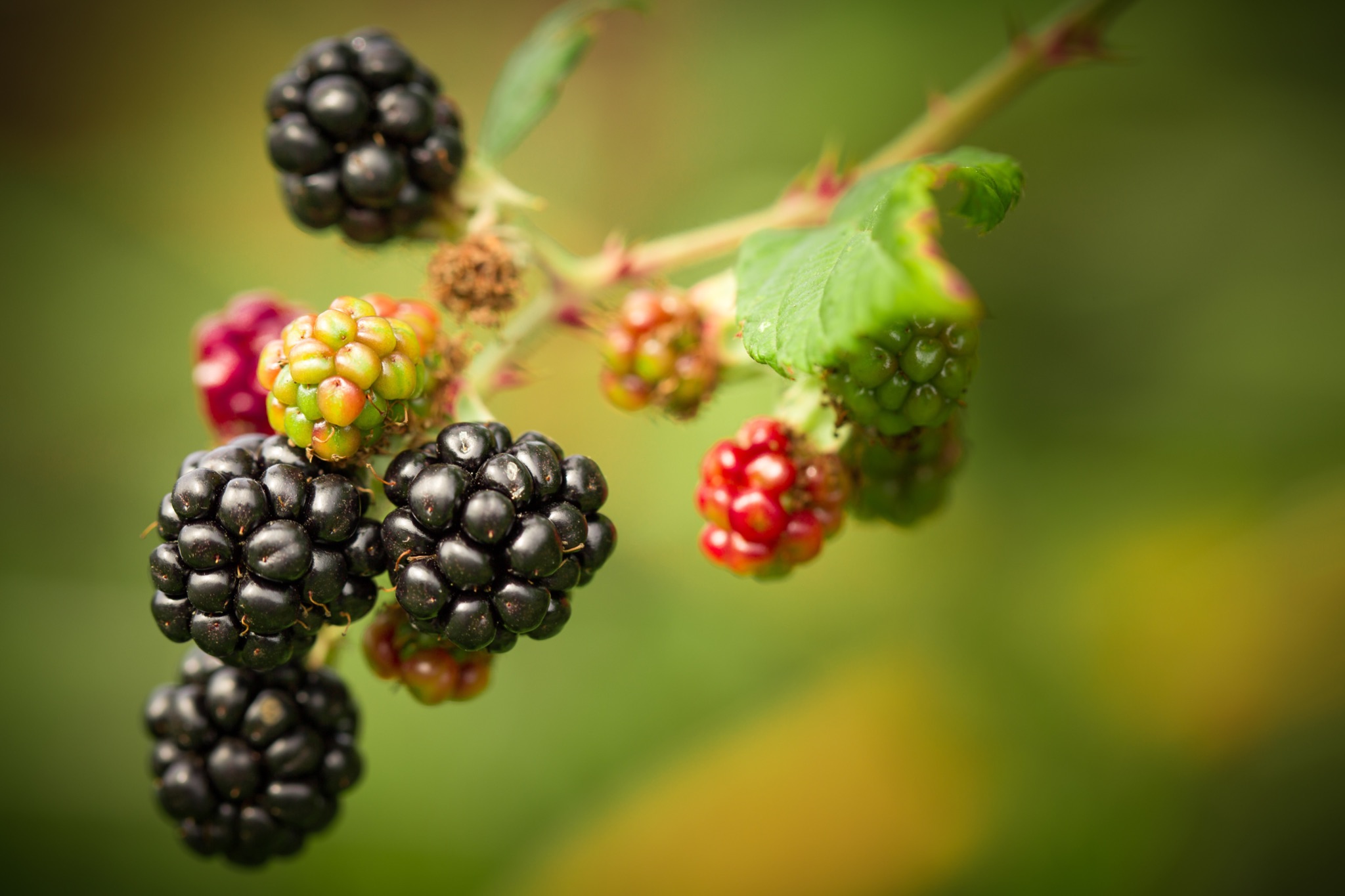 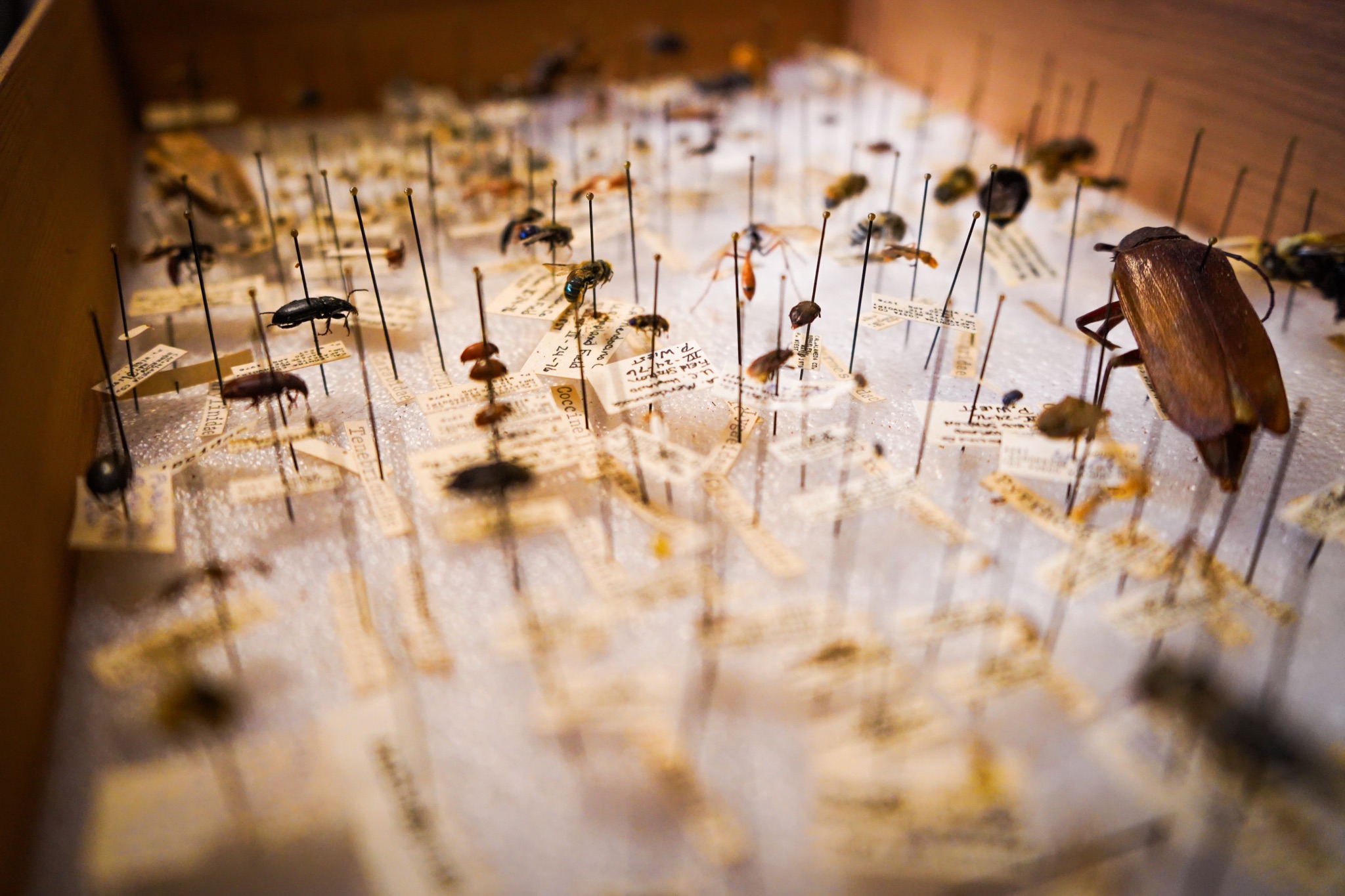 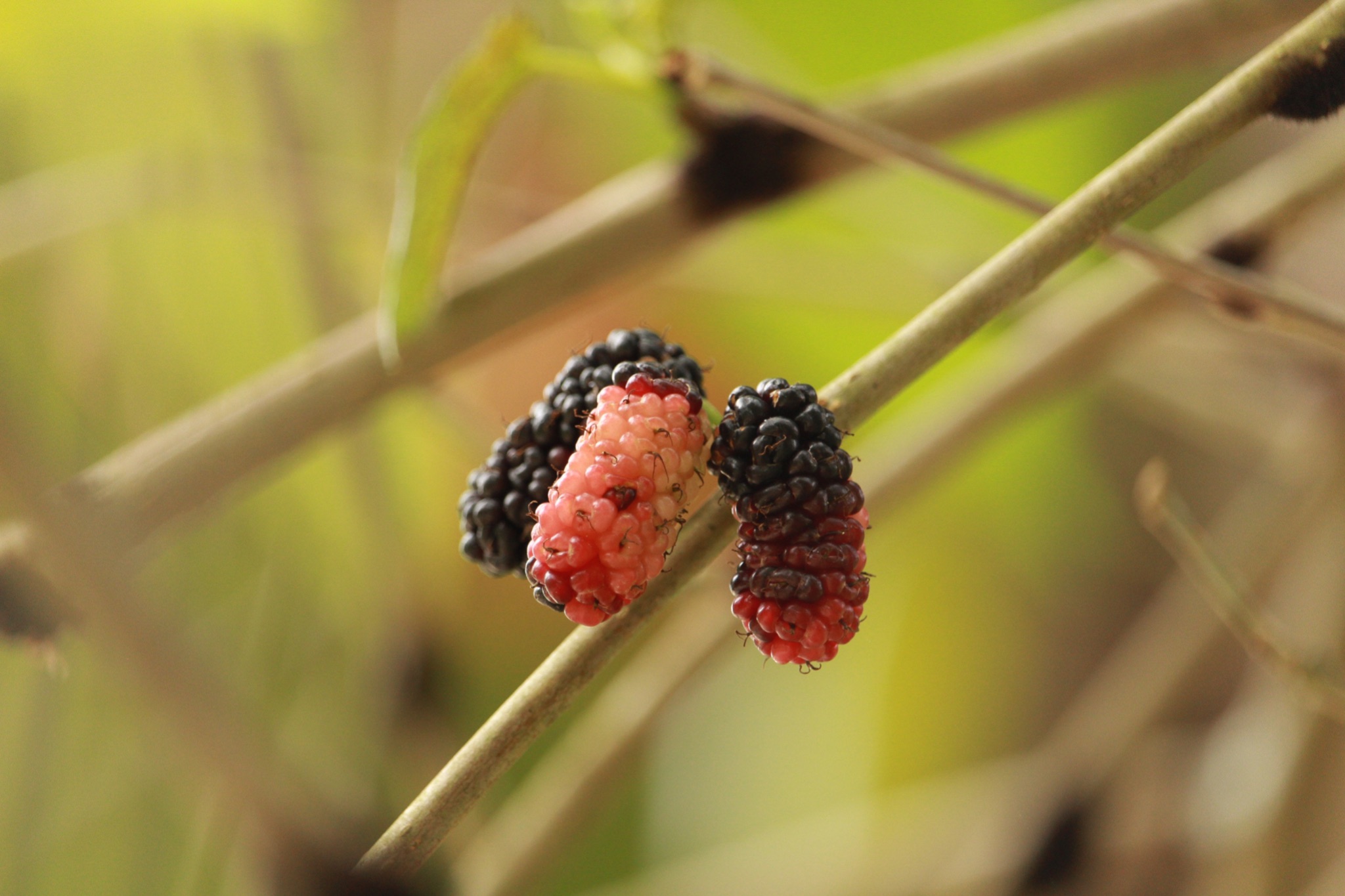 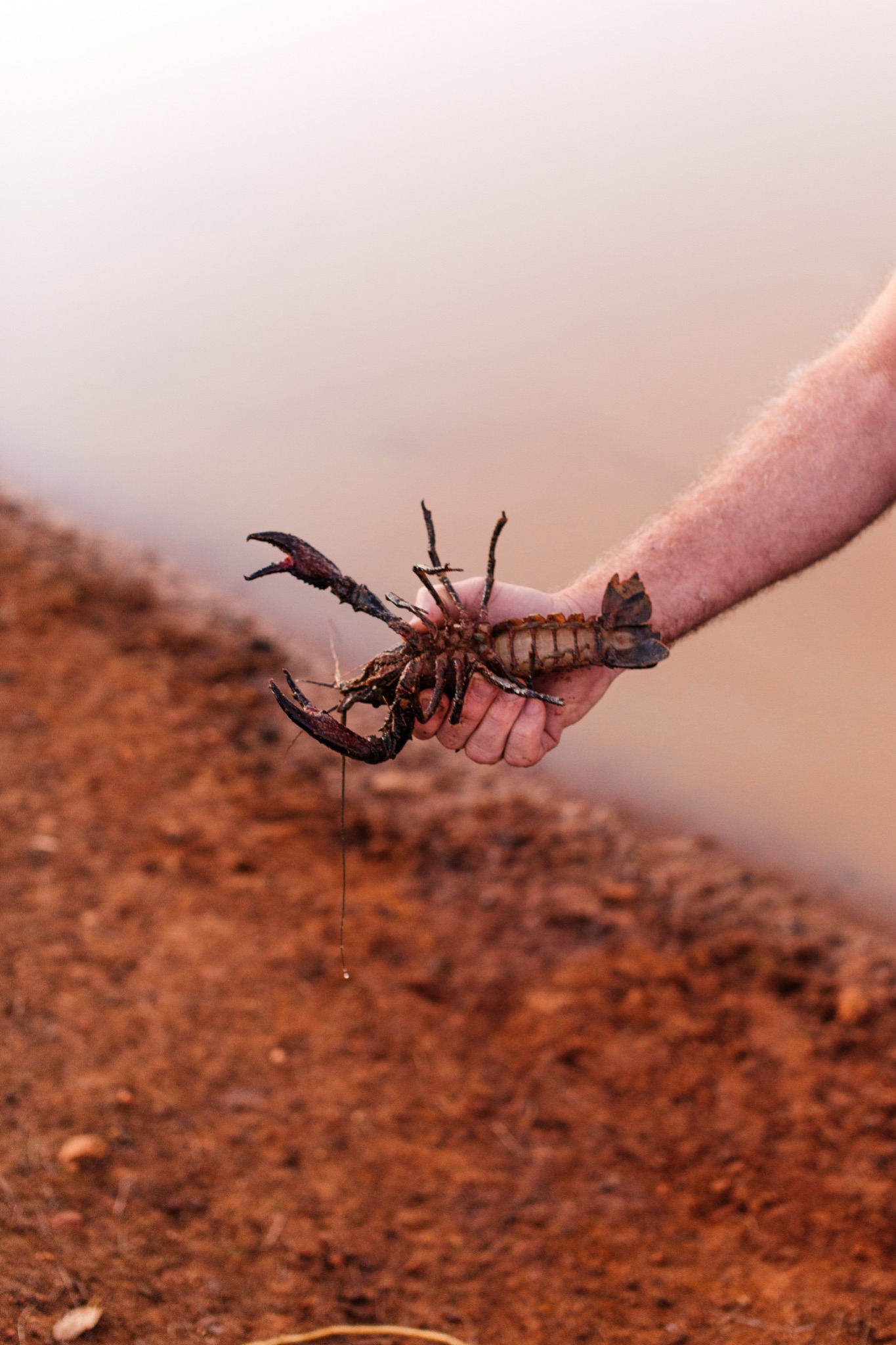 They eat things like blackberries, mulberries,wild grapes, apples, bugs, small birds,  eggs, frogs, lizards and crawdads.
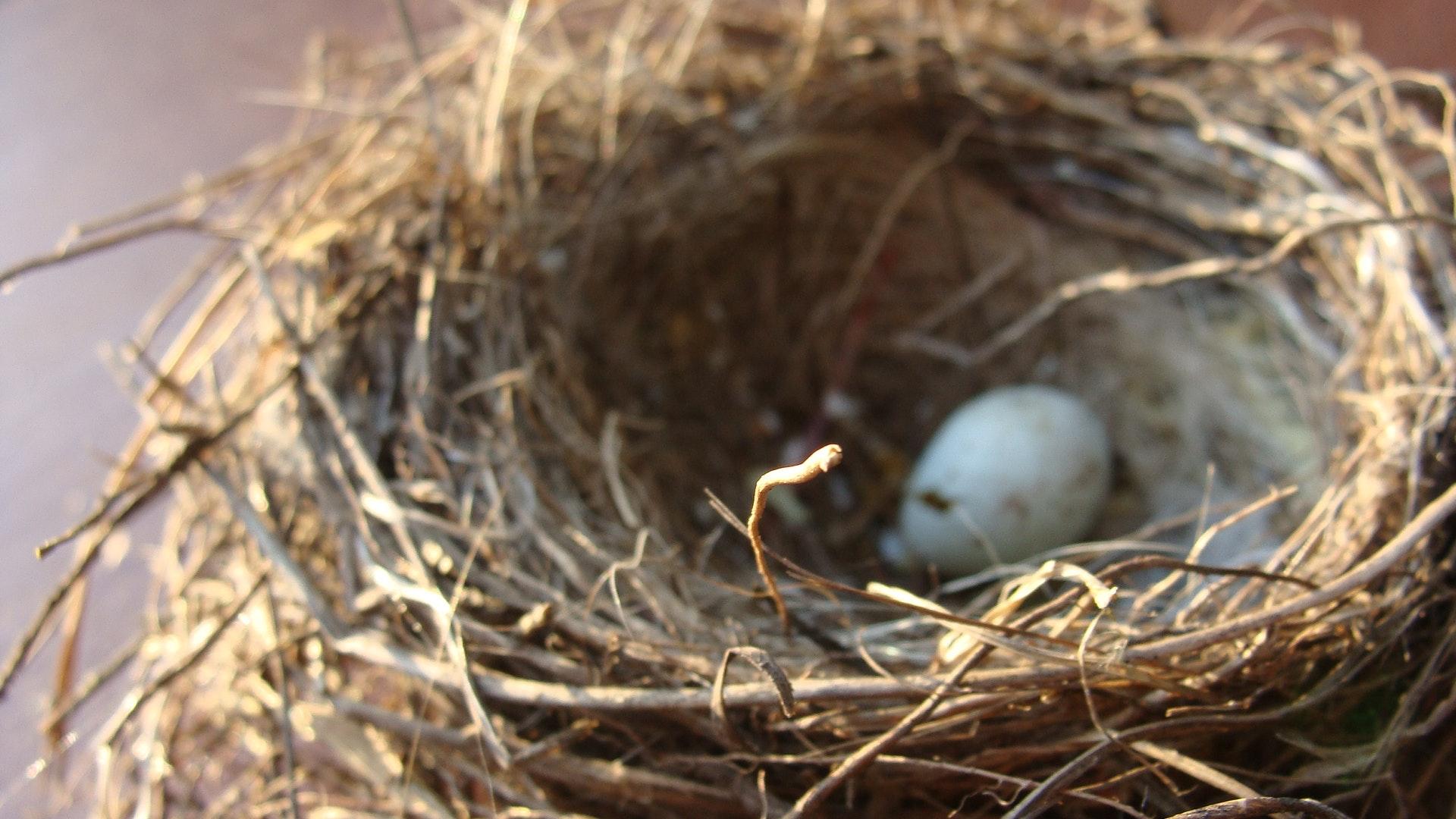 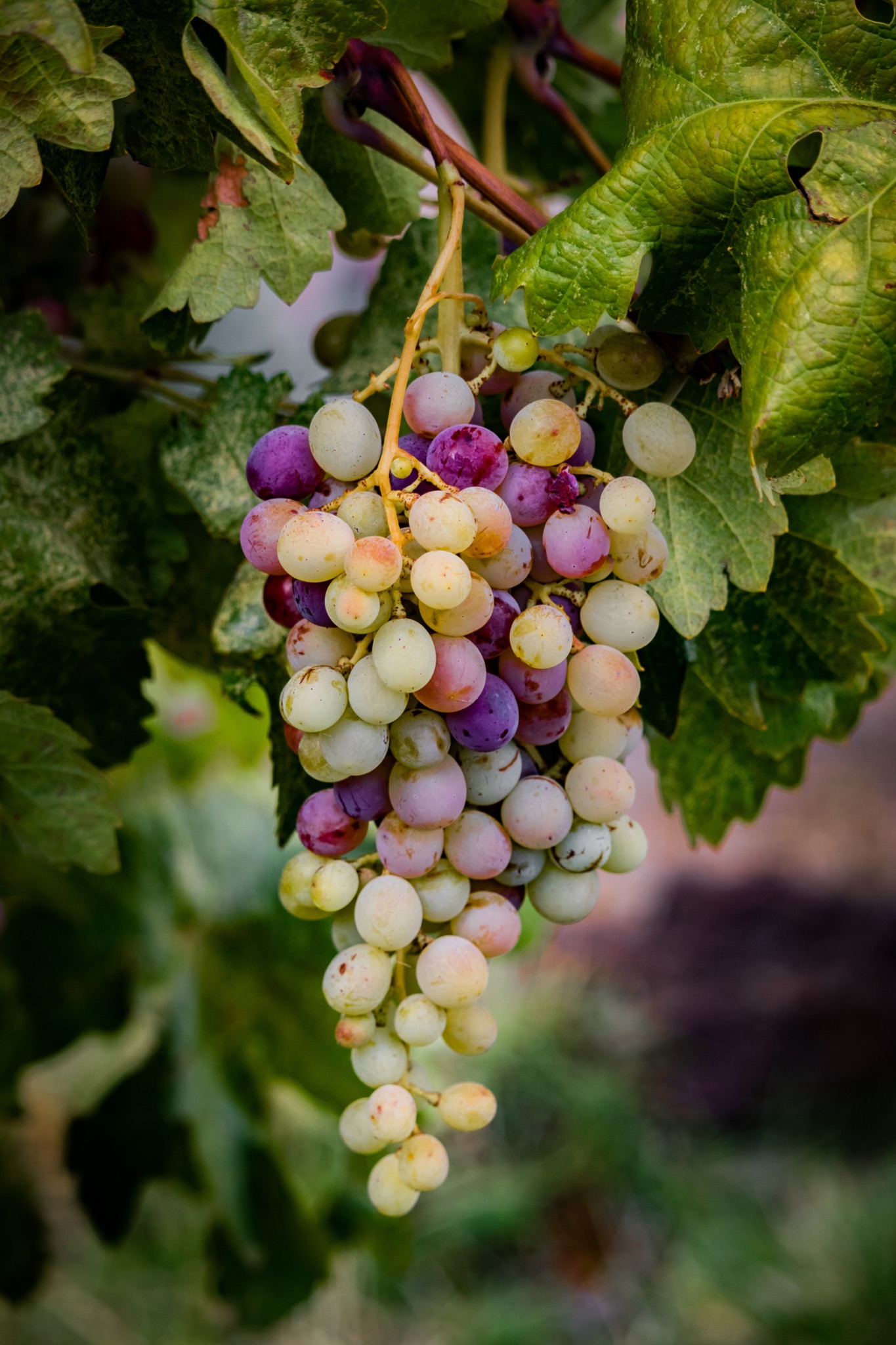 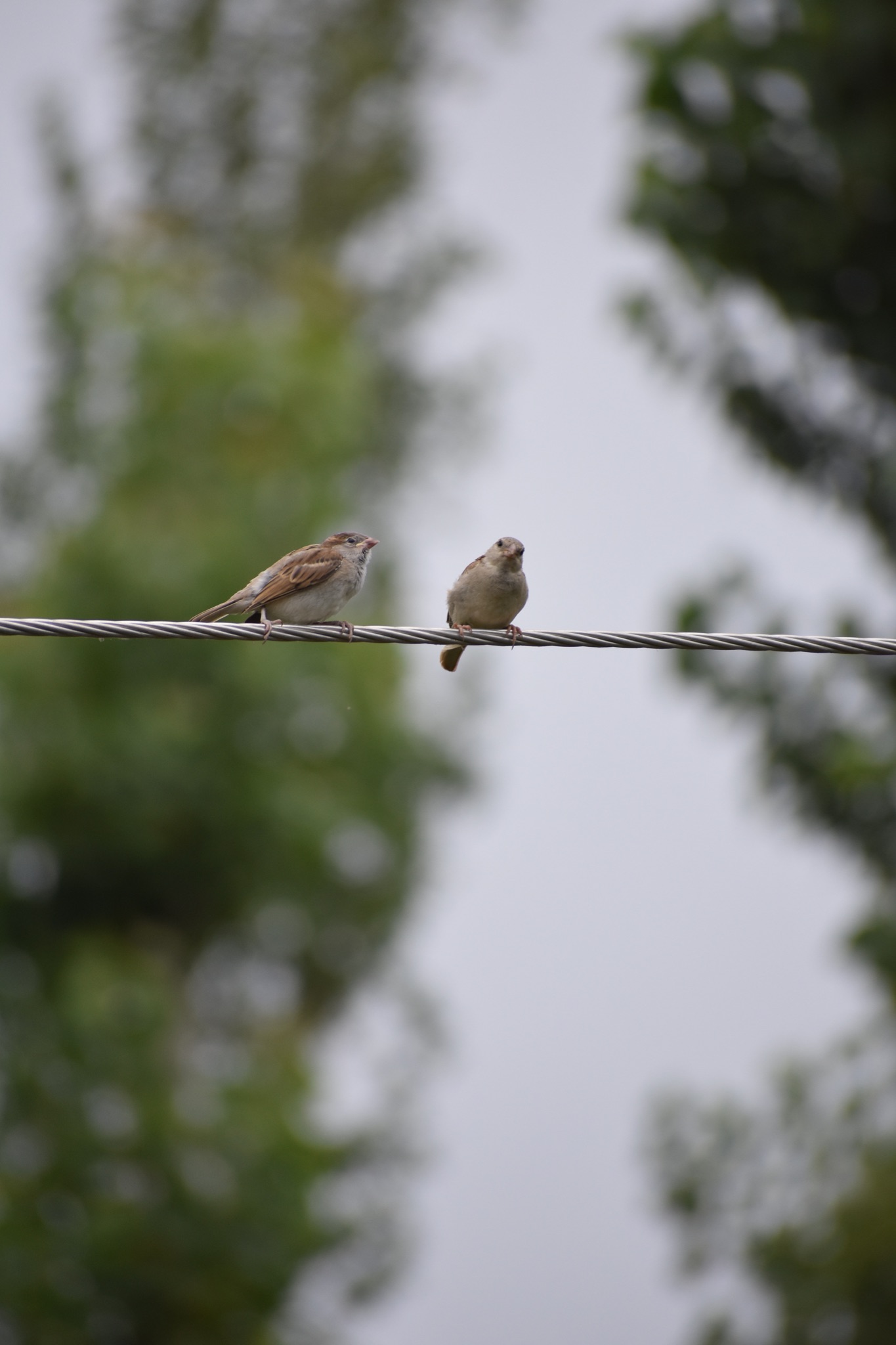 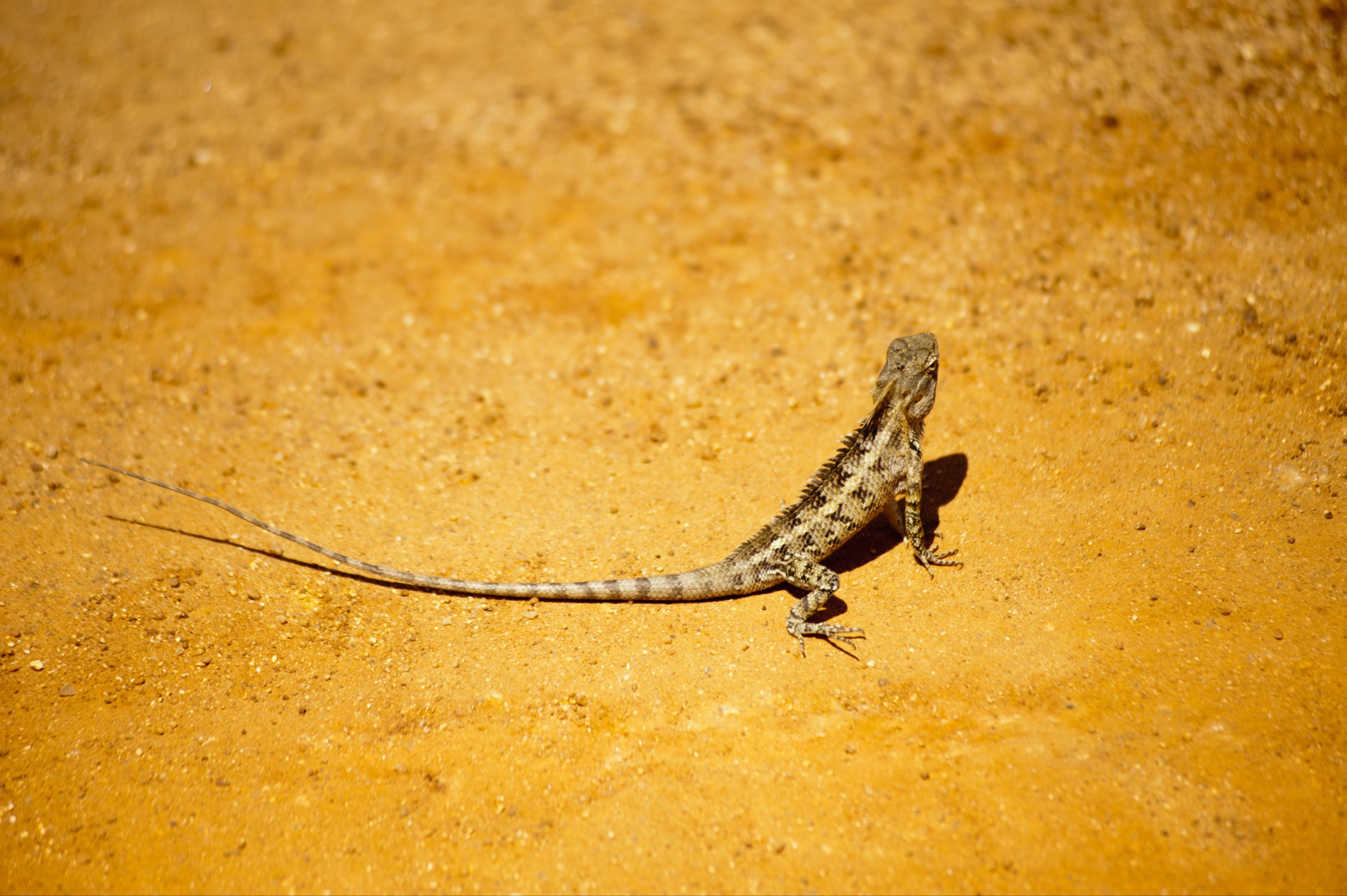 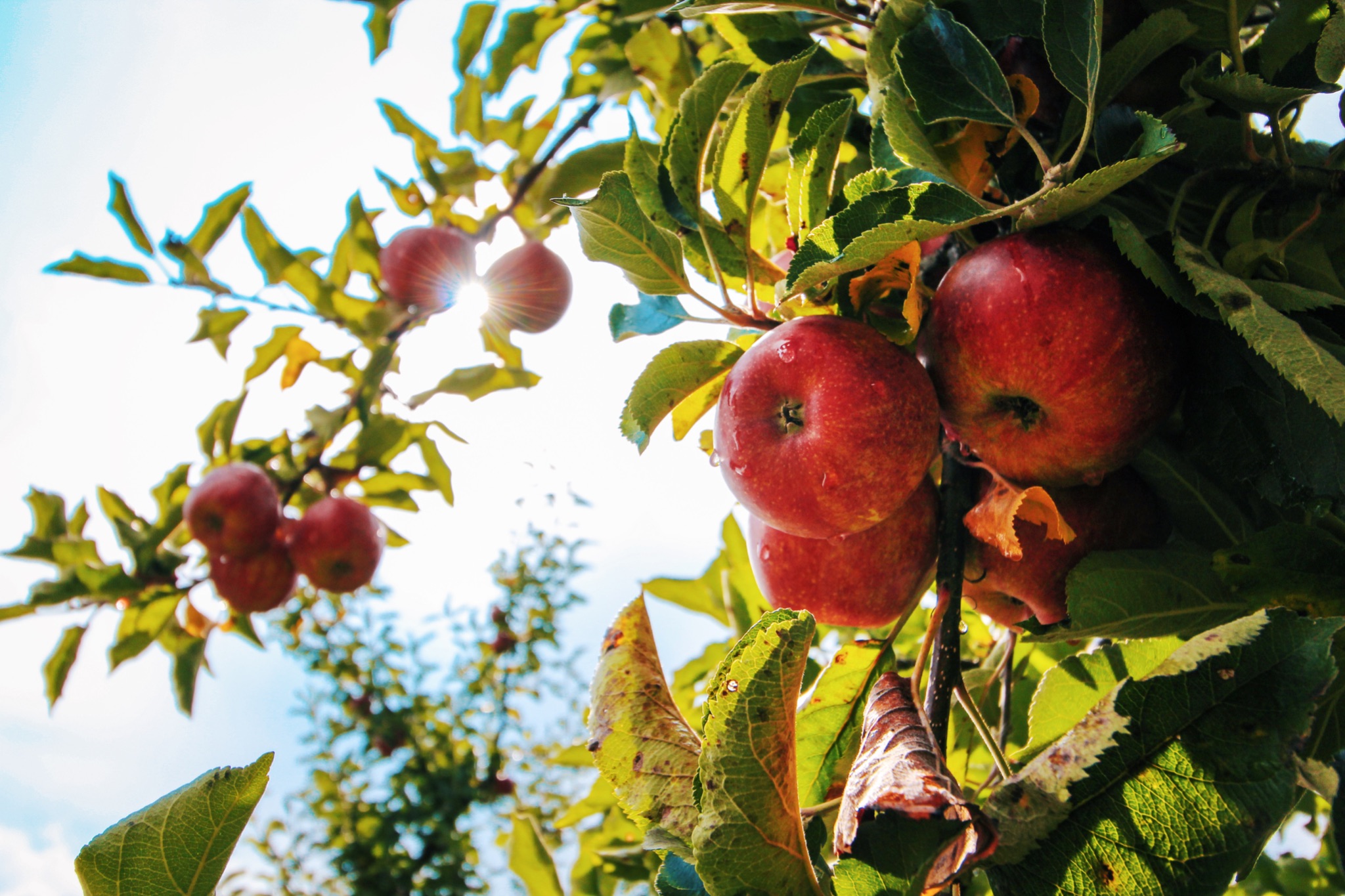 ᏐᏁᎵᏁ  ᏣᎳᎩ ᎠᏕᎶᏆᏍᏗ
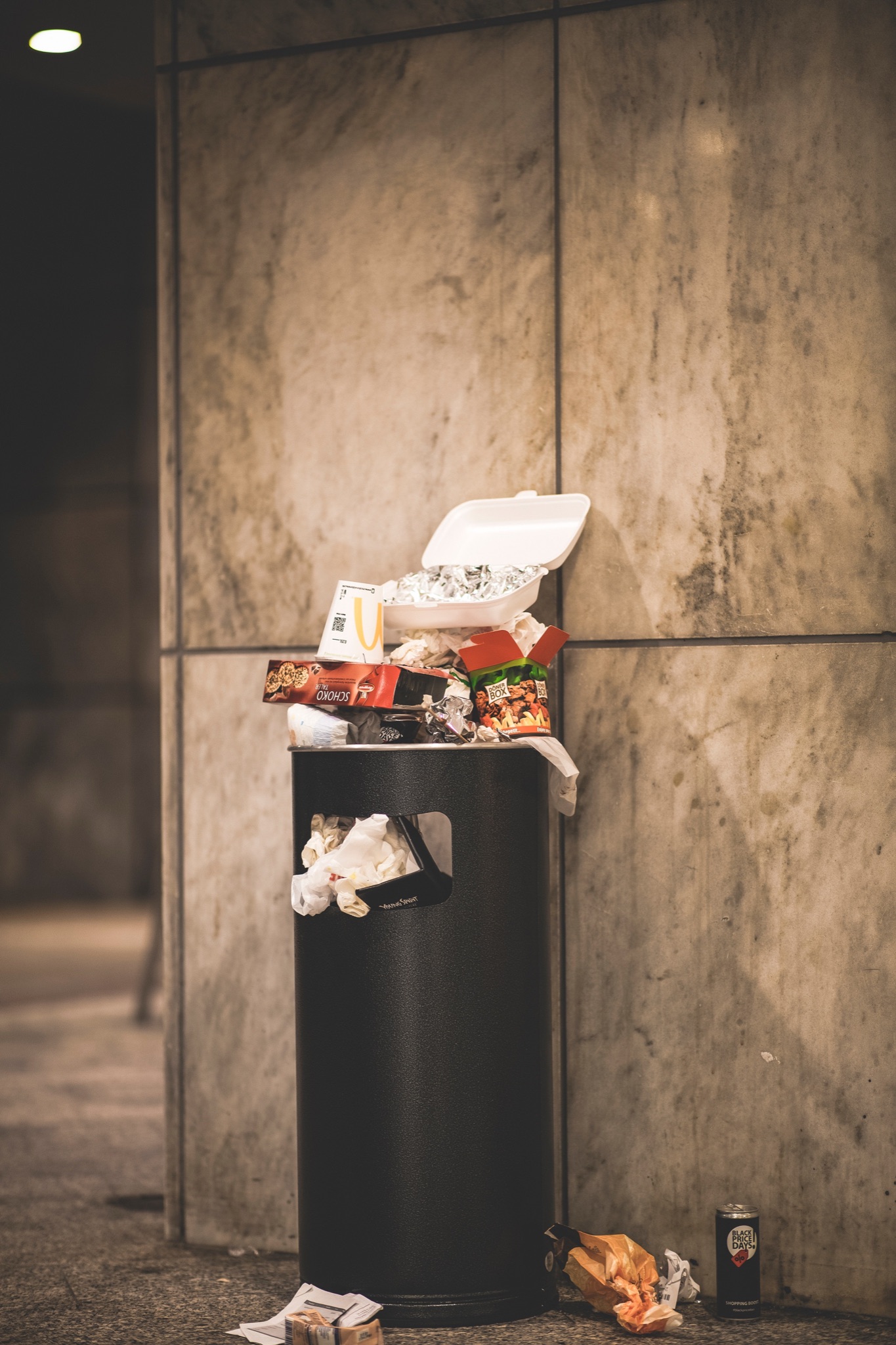 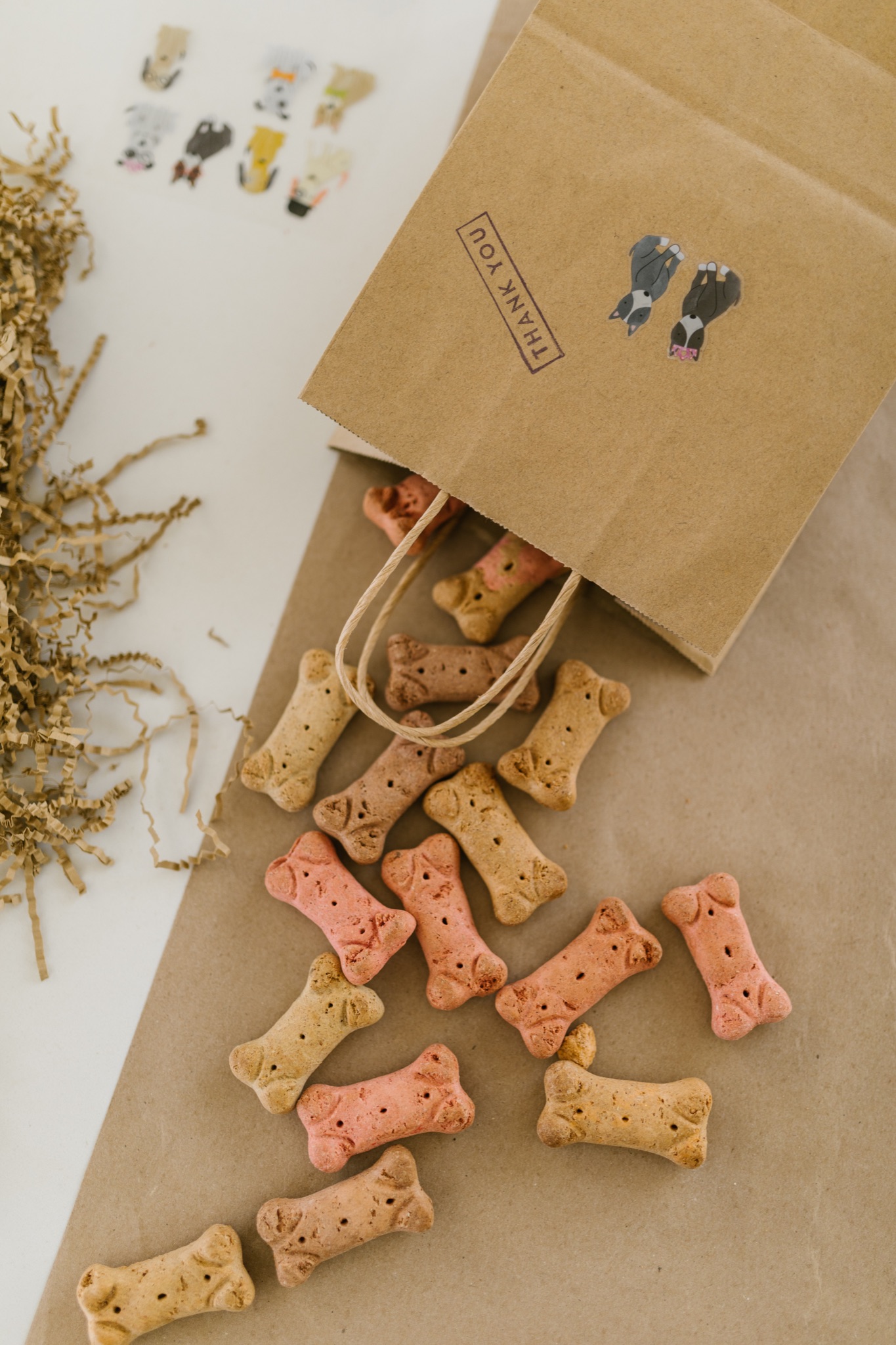 ᎤᏤᏥᏍᏗ ᎤᏂᎸᏈᏗ ᎤᏲᏨᎯ, ᎩᏥ ᎤᏂᎩᏍᏗ ᎠᎴ ᎤᎵᏬᏨ ᎦᎾᏝᎥ (ᎡᎿᎢ) ᏧᎪᎳ ᏓᏂᎩᏍᎪ.
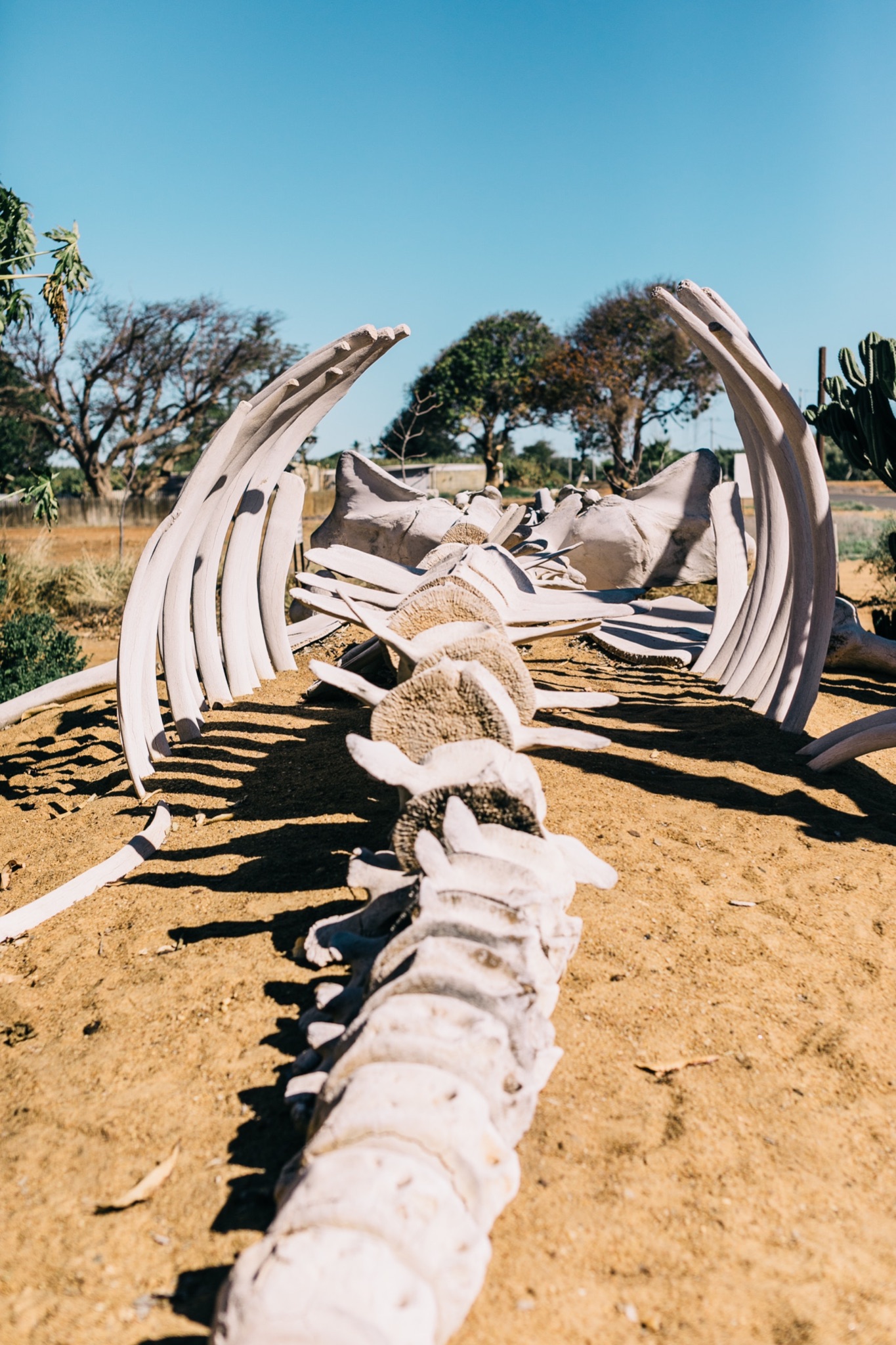 Possums also eat trash, dog food and also the bones of dead animals.
ᏐᏁᎵᏁ  ᏣᎳᎩ ᎠᏕᎶᏆᏍᏗ
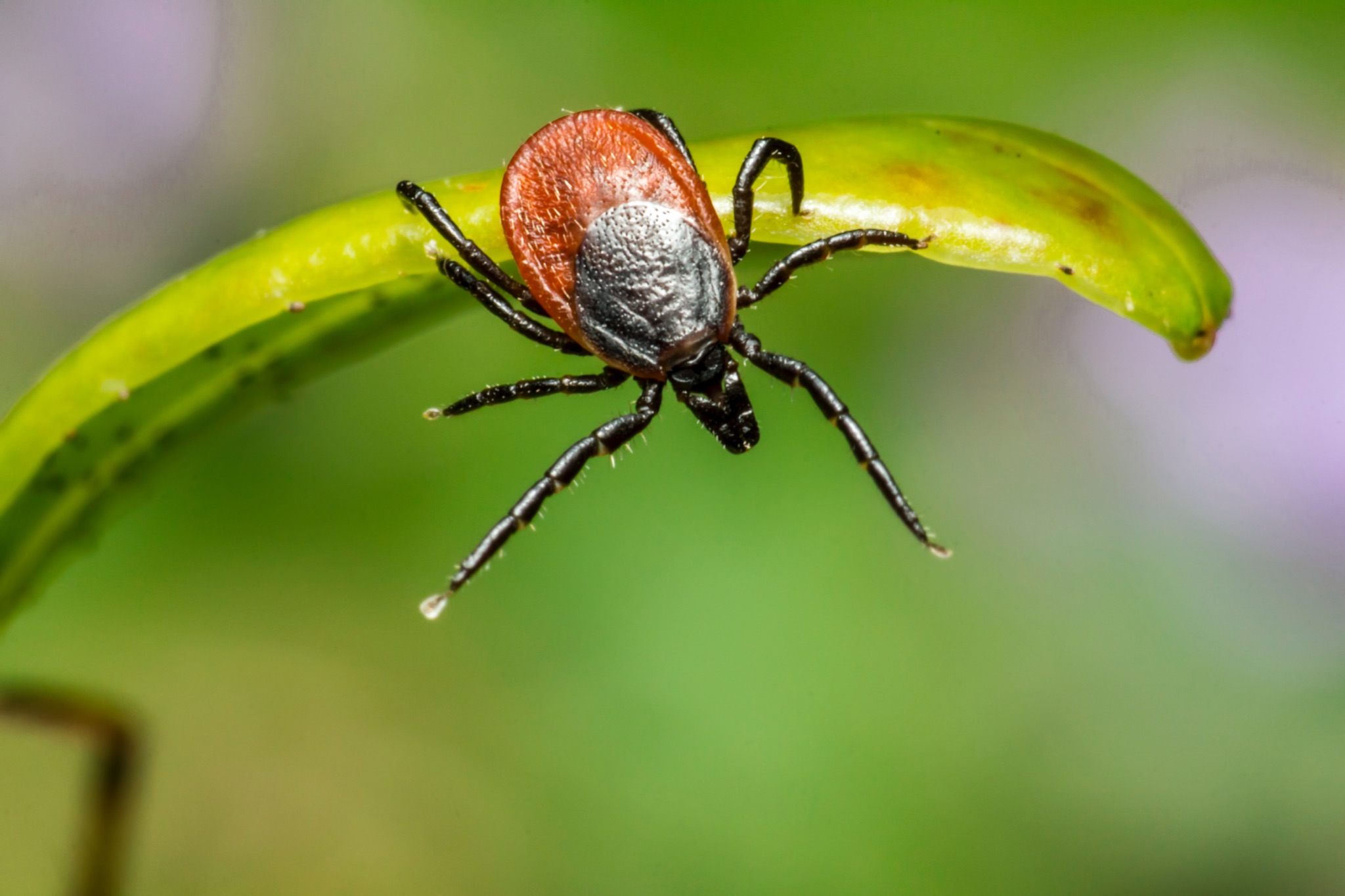 ᏚᏂᏣᎵᏗ ᎫᎩ ᏓᏂᎩᏍᎬ.
They are well known for eating ticks